Give. Bring. Share.

Session 1
Intro to Foster Care
      

Needs of youth in Care
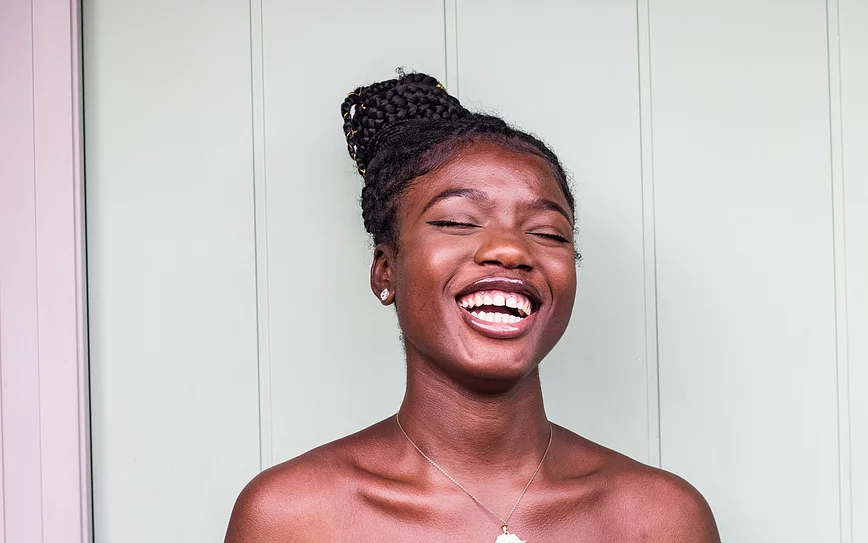 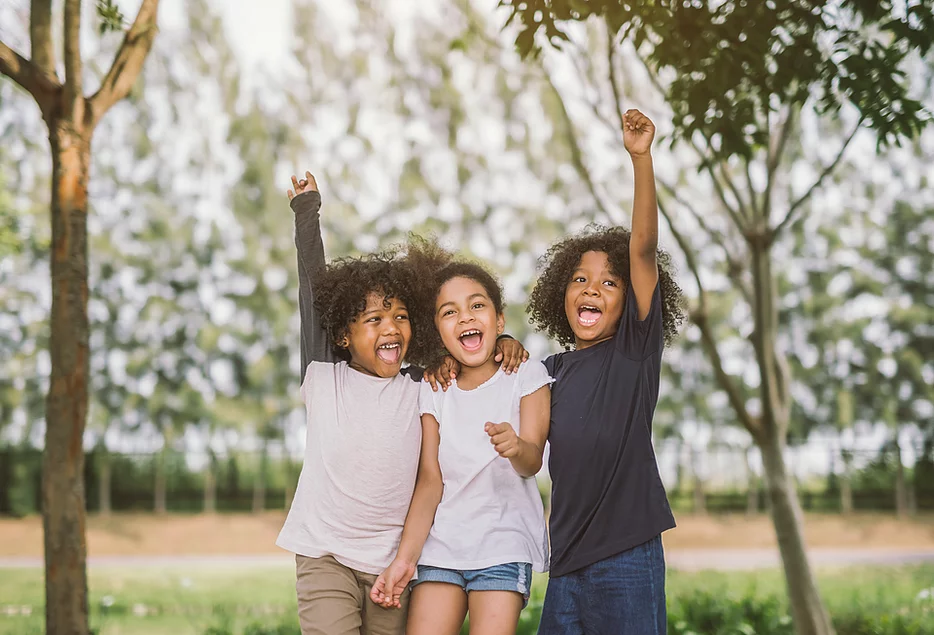 [Speaker Notes: Give. Bring. Share.]
Section 1

Program Beliefs, Goals, and Objectives
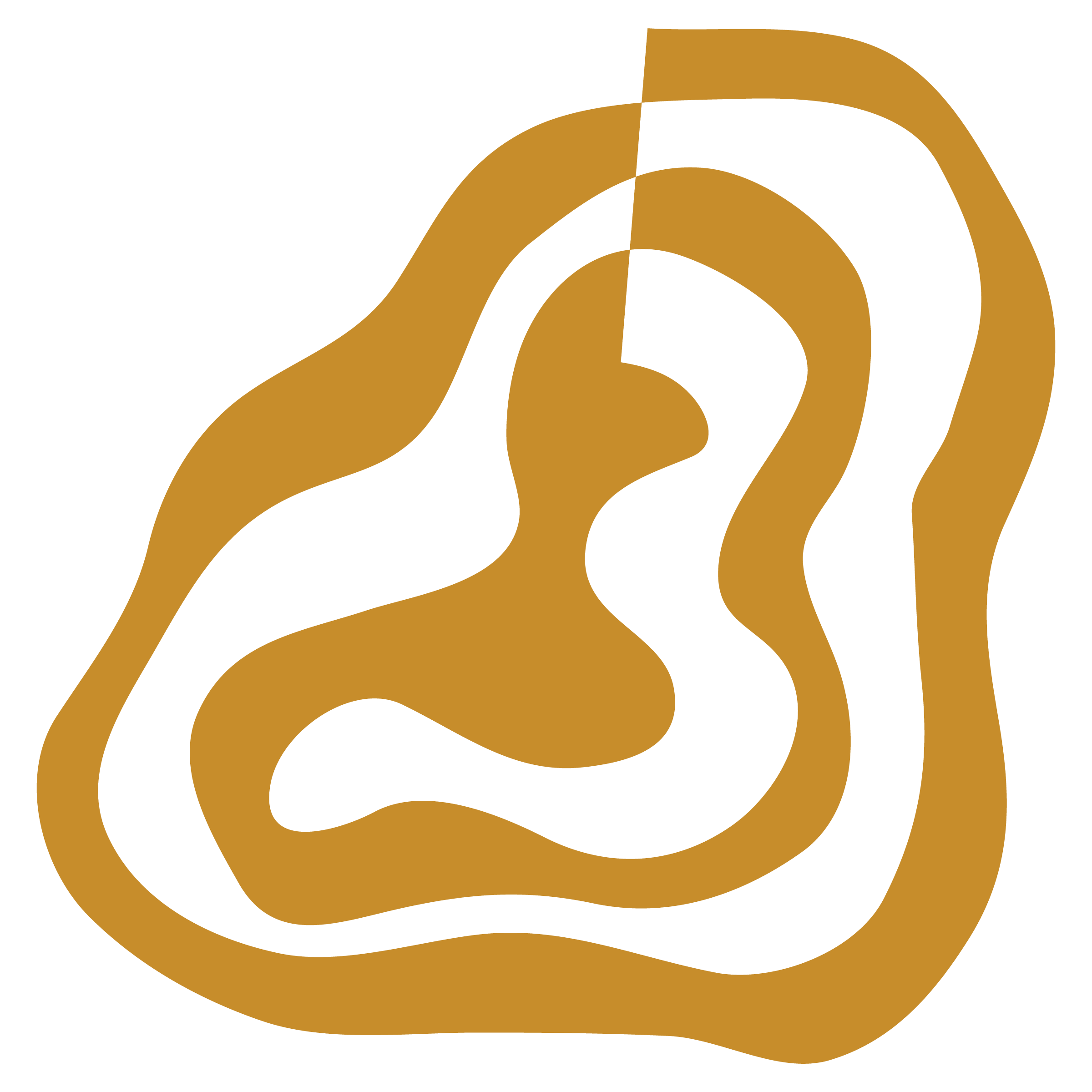 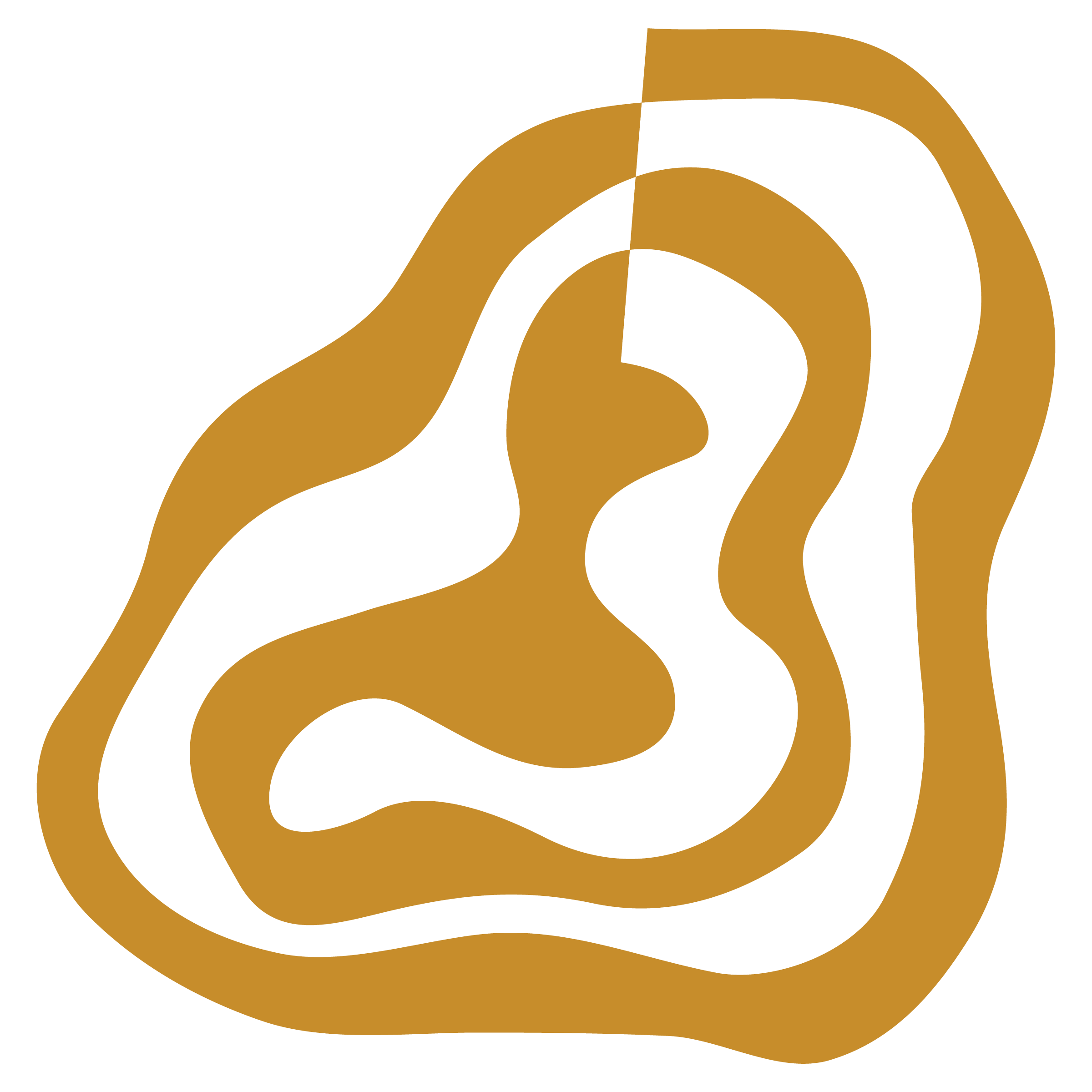 We believe that immersing youth in a high-quality program best serves the youth as well as the families in our community.
We believe that youth are our most precious and important resource, worthy of respect, and to be valued for their uniqueness..
We believe youth are natural learners. When placed in a stimulating interactive environment, each youth’s potential can be fully realized.
We Believe
We believe youth are curious, open-minded, honest, and accepting. Taking the time to observe them and listening to their ideas and thoughts will help foster parents and staff  fulfill each youth’s individual needs.
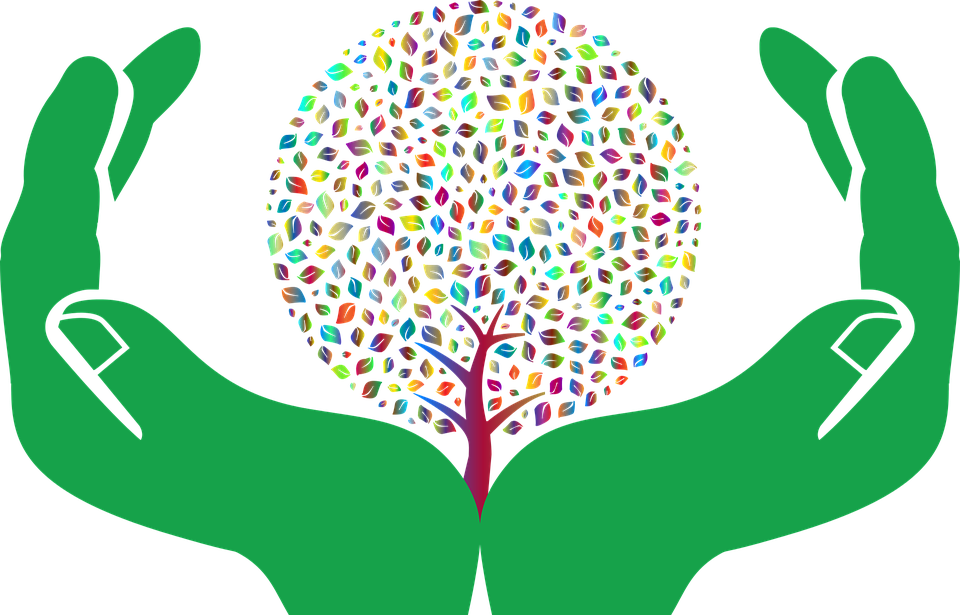 We believe that parents are the most important adults in a youth’s life. We want to develop a respectful partnership between parents and foster parents. We assist the youth when we provide support and encouragement for the parent(s).
[Speaker Notes: Our Beliefs:
We believe that immersing youth in a high-quality program best serves the youth as well as the families in our community.
We believe that youth are our most precious and important resource, worthy of respect, and to be valued for their uniqueness.
We believe youth are natural learners. When placed in a stimulating interactive environment, each youth’s potential can be fully realized.
We believe youth are curious, open-minded, honest, and accepting. Taking the time to observe them and listening to their ideas and thoughts will help staff fulfill each youth’s individual needs.
We believe that parents are the most important adults in a youth’s life. We want to develop a respectful partnership between parents and foster parents. We assist the parent and ultimately the youth when we provide support and encouragement for the parent.]
Our Goals
To provide safe spaces for youth to thrive, meet their goals, and become the best citizens they can be.
Ensure that staff and foster parents receive ongoing and professionally updated resources and professional training that is required for certification to further their understanding of youth growth and development. As a model of youth development professionalism, we are dedicated to youth and open to growth and change.
To provide a safe and rich learning experience designed to meet the individual and developmental needs of youth in care. The Individual Service Plan (ISP) support developmentally appropriate experiences that represent and reflect a commitment to youth’s positive growth socially, emotionally, physically, cognitively and creatively.
To partner with parents by supporting their role as the most influential person in their youth’s life
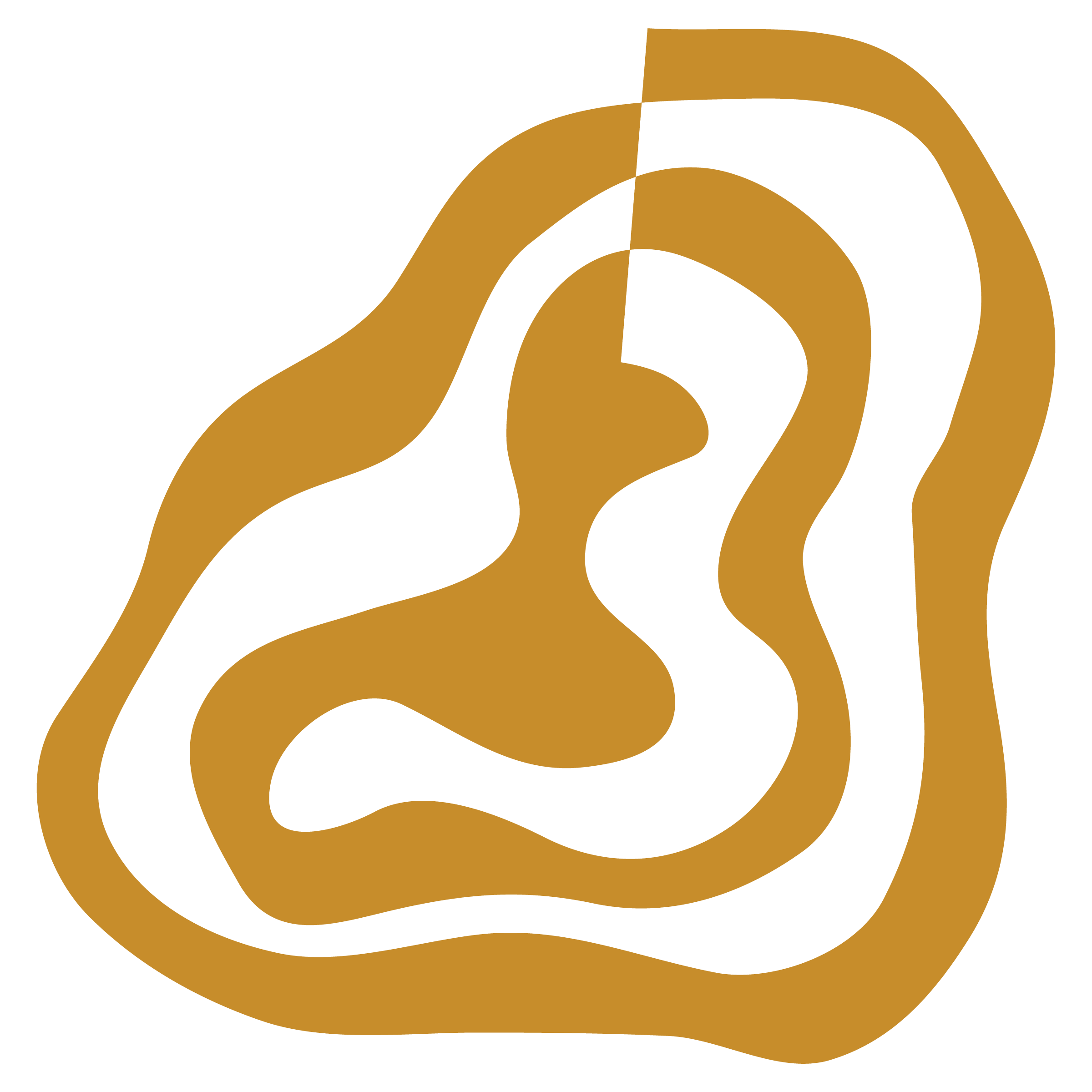 [Speaker Notes: Our Goals
To provide safe spaces for youth to thrive, meet their goals, and become the best citizens they can be. 
Ensure that staff and foster parents receive ongoing and professionally updated resources and professional training that is required for certification to further their understanding of youth growth and development. As a model of youth development professionalism, we are dedicated to youth and open to growth and change. 
To provide a safe and rich learning experience designed to meet the individual and developmental needs of youth in care. The Individual Service Plan (ISP) support developmentally appropriate experiences that represent and reflect a commitment to youth’s positive growth socially, emotionally, physically, cognitively and creatively.
To partner with parents by supporting their role as the most influential person in their youth’s life]
Our Objectives
To offer a program model in a richly diverse setting that supports youth and their families as members of the community.
To provide safe, reliable, inclusive, and culturally relevant youth caring services in partnership with families, foster parents, state caseworkers, and other community partners.
[Speaker Notes: To offer a program model in a richly diverse setting that supports youth and their families as members of the community.

To provide safe, reliable, inclusive, and culturally relevant youth caring services in partnership with families, foster parents, state caseworkers, and other community partners.

To foster communication and promote relationships that build upon the family culture and to promote respect and cultural sensitivity among youth, families and foster parents.

To assist youth in gaining a sense of confidence and competence by fostering the ability to make choices and decisions within the home and within the community.

To help youth develop self-discipline and problem-solving skills. Developing social competence is an emerging ability during the formative years.

To encourage independence by allowing youth to master many self- help skills.

To provide opportunities for youth to experience joy, playfulness, learning, and recreation with other youth and adults.

To support educational goals and activities that foster growth in attention, memory, mathematical concepts, literacy, problem solving, and critical thinking.

To help youth develop the ability to communicate their thoughts, ideas, and feelings, and to listen and respect viewpoints of others.]
Our Objectives
To foster communication and promote relationships that build upon the family culture and to promote respect and cultural sensitivity among youth, families and foster parents.
To assist youth in gaining a sense of confidence and competence by fostering the ability to make choices and decisions within the home and within the community.
[Speaker Notes: To offer a program model in a richly diverse setting that supports youth and their families as members of the community.

To provide safe, reliable, inclusive, and culturally relevant youth caring services in partnership with families, foster parents, state caseworkers, and other community partners.

To foster communication and promote relationships that build upon the family culture and to promote respect and cultural sensitivity among youth, families and foster parents.

To assist youth in gaining a sense of confidence and competence by fostering the ability to make choices and decisions within the home and within the community.

To help youth develop self-discipline and problem-solving skills. Developing social competence is an emerging ability during the formative years.

To encourage independence by allowing youth to master many self- help skills.

To provide opportunities for youth to experience joy, playfulness, learning, and recreation with other youth and adults.

To support educational goals and activities that foster growth in attention, memory, mathematical concepts, literacy, problem solving, and critical thinking.

To help youth develop the ability to communicate their thoughts, ideas, and feelings, and to listen and respect viewpoints of others.]
Our Objectives
To help youth develop self-discipline and problem-solving skills. Developing social competence is an emerging ability during the formative years.
To encourage independence by allowing youth to master many self- help skills.
[Speaker Notes: To offer a program model in a richly diverse setting that supports youth and their families as members of the community.

To provide safe, reliable, inclusive, and culturally relevant youth caring services in partnership with families, foster parents, state caseworkers, and other community partners.

To foster communication and promote relationships that build upon the family culture and to promote respect and cultural sensitivity among youth, families and foster parents.

To assist youth in gaining a sense of confidence and competence by fostering the ability to make choices and decisions within the home and within the community.

To help youth develop self-discipline and problem-solving skills. Developing social competence is an emerging ability during the formative years.

To encourage independence by allowing youth to master many self- help skills.

To provide opportunities for youth to experience joy, playfulness, learning, and recreation with other youth and adults.

To support educational goals and activities that foster growth in attention, memory, mathematical concepts, literacy, problem solving, and critical thinking.

To help youth develop the ability to communicate their thoughts, ideas, and feelings, and to listen and respect viewpoints of others.]
Our Objectives
To provide opportunities for youth to experience joy, playfulness, learning, and recreation with other youth and adults.
To support educational goals and activities that foster growth in attention, memory, mathematical concepts, literacy, problem solving, and critical thinking.
[Speaker Notes: To offer a program model in a richly diverse setting that supports youth and their families as members of the community.

To provide safe, reliable, inclusive, and culturally relevant youth caring services in partnership with families, foster parents, state caseworkers, and other community partners.

To foster communication and promote relationships that build upon the family culture and to promote respect and cultural sensitivity among youth, families and foster parents.

To assist youth in gaining a sense of confidence and competence by fostering the ability to make choices and decisions within the home and within the community.

To help youth develop self-discipline and problem-solving skills. Developing social competence is an emerging ability during the formative years.

To encourage independence by allowing youth to master many self- help skills.

To provide opportunities for youth to experience joy, playfulness, learning, and recreation with other youth and adults.

To support educational goals and activities that foster growth in attention, memory, mathematical concepts, literacy, problem solving, and critical thinking.

To help youth develop the ability to communicate their thoughts, ideas, and feelings, and to listen and respect viewpoints of others.]
Our Objectives
To help youth develop the ability to communicate their thoughts, ideas, and feelings, and to listen and respect viewpoints of others.
[Speaker Notes: To offer a program model in a richly diverse setting that supports youth and their families as members of the community.

To provide safe, reliable, inclusive, and culturally relevant youth caring services in partnership with families, foster parents, state caseworkers, and other community partners.

To foster communication and promote relationships that build upon the family culture and to promote respect and cultural sensitivity among youth, families and foster parents.

To assist youth in gaining a sense of confidence and competence by fostering the ability to make choices and decisions within the home and within the community.

To help youth develop self-discipline and problem-solving skills. Developing social competence is an emerging ability during the formative years.

To encourage independence by allowing youth to master many self- help skills.

To provide opportunities for youth to experience joy, playfulness, learning, and recreation with other youth and adults.

To support educational goals and activities that foster growth in attention, memory, mathematical concepts, literacy, problem solving, and critical thinking.

To help youth develop the ability to communicate their thoughts, ideas, and feelings, and to listen and respect viewpoints of others.]
Americans with Disabilities Act Disclosure Statement
At Youth Unlimited Inc. all youth are welcomed. We do not discriminate based on sex, sexual orientation, gender, gender identity, ethnic group identification, race ancestry, national origin, religion, color, mental or physical disability, when determining which youth are served. Our program welcomes and includes youth with disabilities, and we make reasonable accommodations for such youth as described in the Americans with Disabilities Act. We work closely with other agencies and families to provide exemplary services to these youth.
All youth will be given the Uniform Complaint Procedures at the time of placement. All notices to foster parents and agencies regarding the complaint procedures will be available in both English and an alternative format upon request.
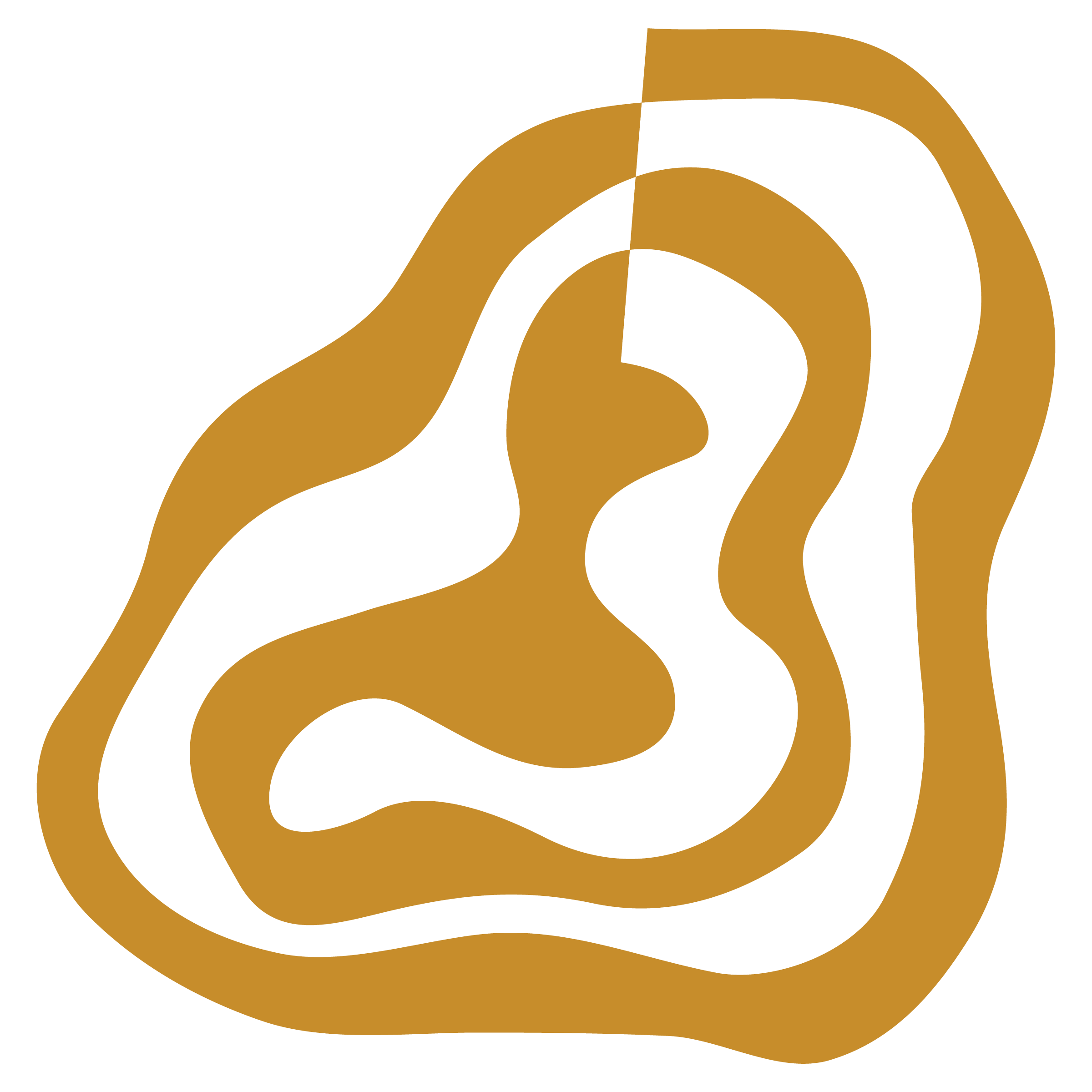 [Speaker Notes: Americans with Disabilities Act Disclosure Statement
At Youth Unlimited Inc. all youth are welcomed. We do not discriminate based on sex, sexual orientation, gender, gender identity, ethnic group identification, race ancestry, national origin, religion, color, mental or physical disability, when determining which youth are served. Our program welcomes and includes youth with disabilities, and we make reasonable accommodations for such youth as described in the Americans with Disabilities Act. We work closely with other agencies and families to provide exemplary services to these youth.
All youth will be given the Uniform Complaint Procedures at the time of placement. All notices to foster parents and agencies regarding the complaint procedures will be available in both English and an alternative format upon request.
Youth Unlimited Inc.:
Welcomes the placement of youth with disabilities
Understands the requirement of the Americans with Disability Act (ADA) to make reasonable accommodations for such youth
Implements those accommodations
Refrains from religious instruction or worship]
Americans with Disabilities Act Disclosure Statement

Youth Unlimited, Inc.:
Welcomes the placement of youth with disabilities 
Understands the requirement of the Americans with Disability Act (ADA) to make reasonable accommodations for such youth 
Implements those accommodations
Refrains from religious instruction or worship
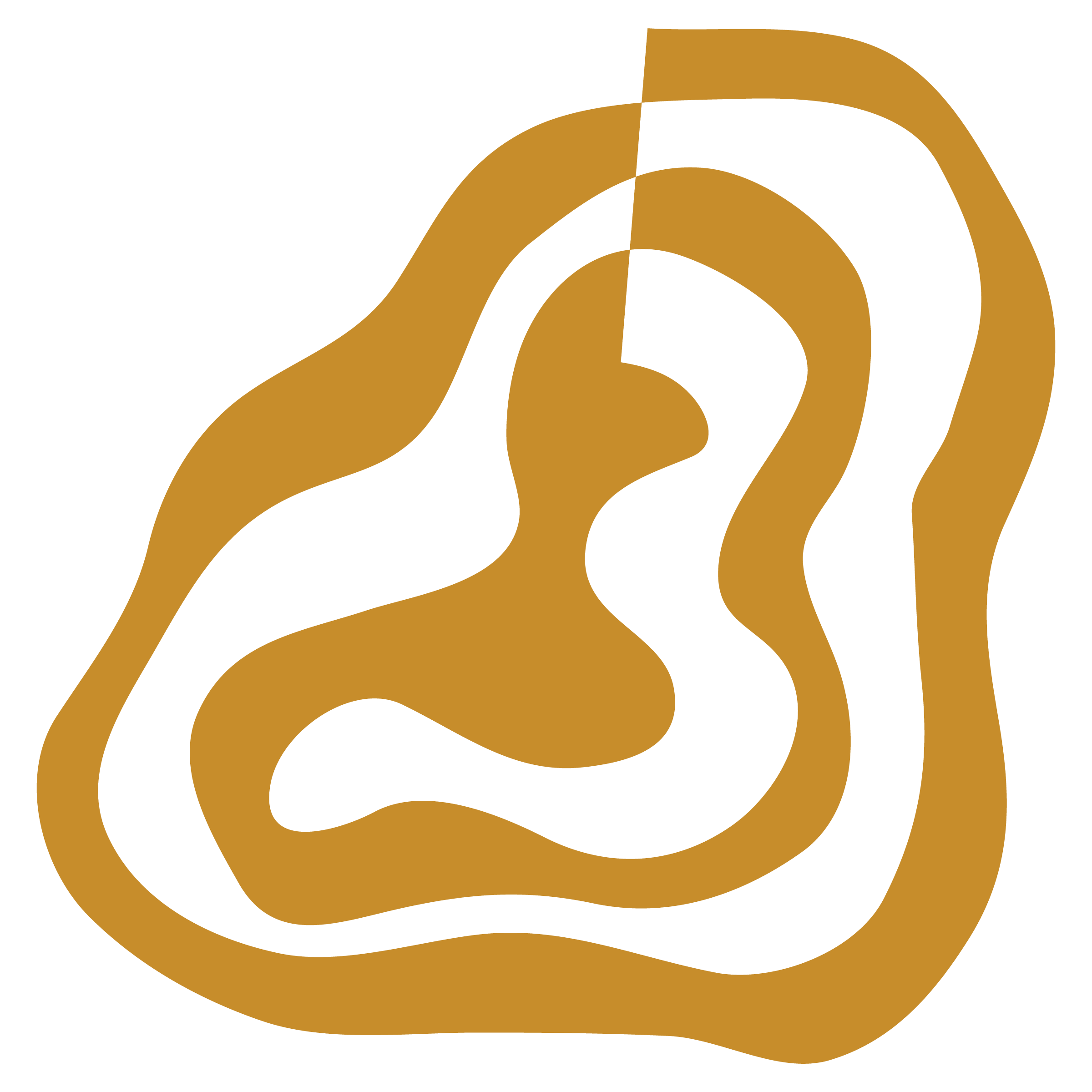 [Speaker Notes: Americans with Disabilities Act Disclosure Statement
At Youth Unlimited Inc. all youth are welcomed. We do not discriminate based on sex, sexual orientation, gender, gender identity, ethnic group identification, race ancestry, national origin, religion, color, mental or physical disability, when determining which youth are served. Our program welcomes and includes youth with disabilities, and we make reasonable accommodations for such youth as described in the Americans with Disabilities Act. We work closely with other agencies and families to provide exemplary services to these youth.
All youth will be given the Uniform Complaint Procedures at the time of placement. All notices to foster parents and agencies regarding the complaint procedures will be available in both English and an alternative format upon request.
Youth Unlimited Inc.:
Welcomes the placement of youth with disabilities
Understands the requirement of the Americans with Disability Act (ADA) to make reasonable accommodations for such youth
Implements those accommodations
Refrains from religious instruction or worship]
Youth Unlimited Offers
Therapeutic Proctor Foster Care
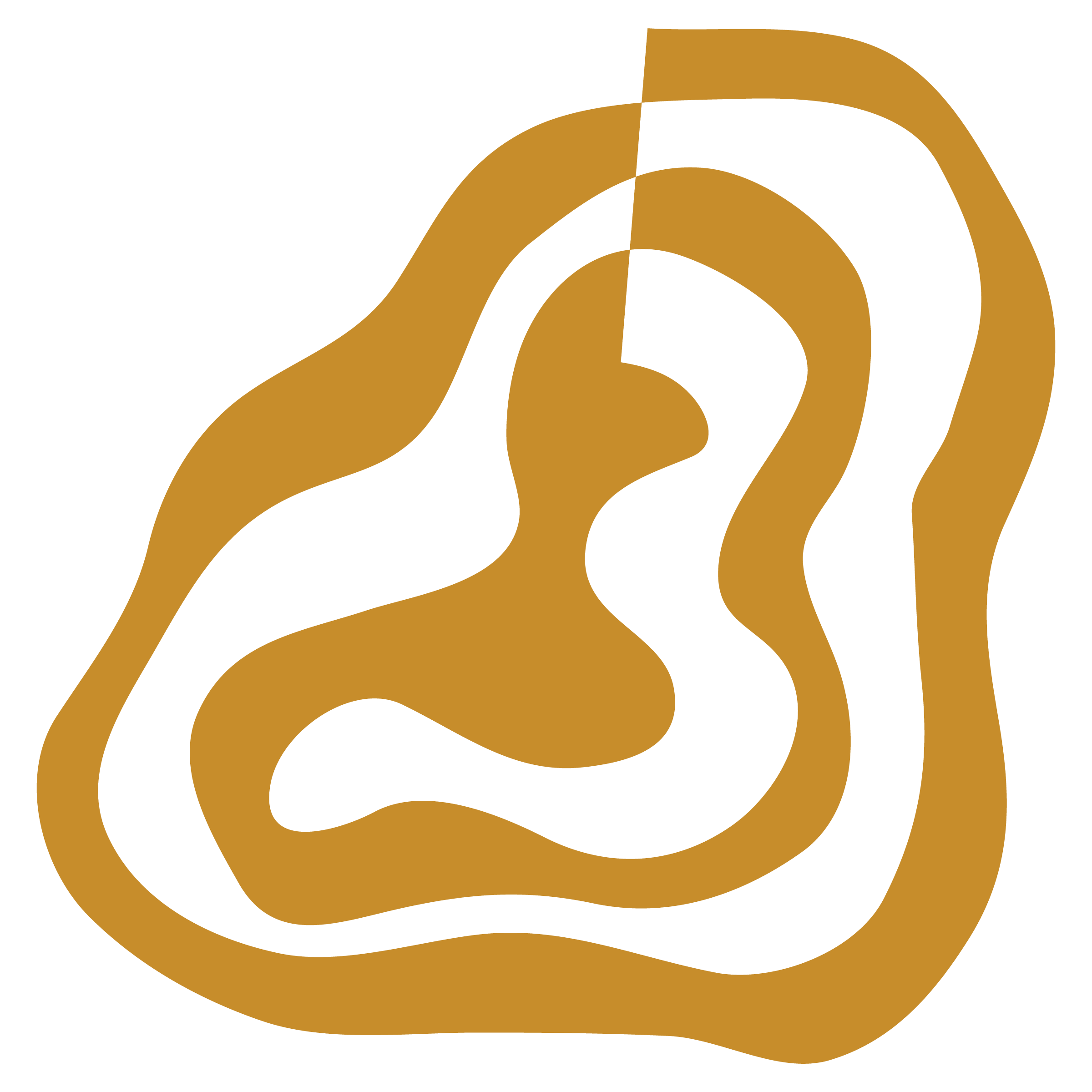 Youth Unlimited Inc. delivers a comprehensive program model that identifies the special needs of youth and provides supports and care required for moving youth toward successfully completing their individualized program goals.
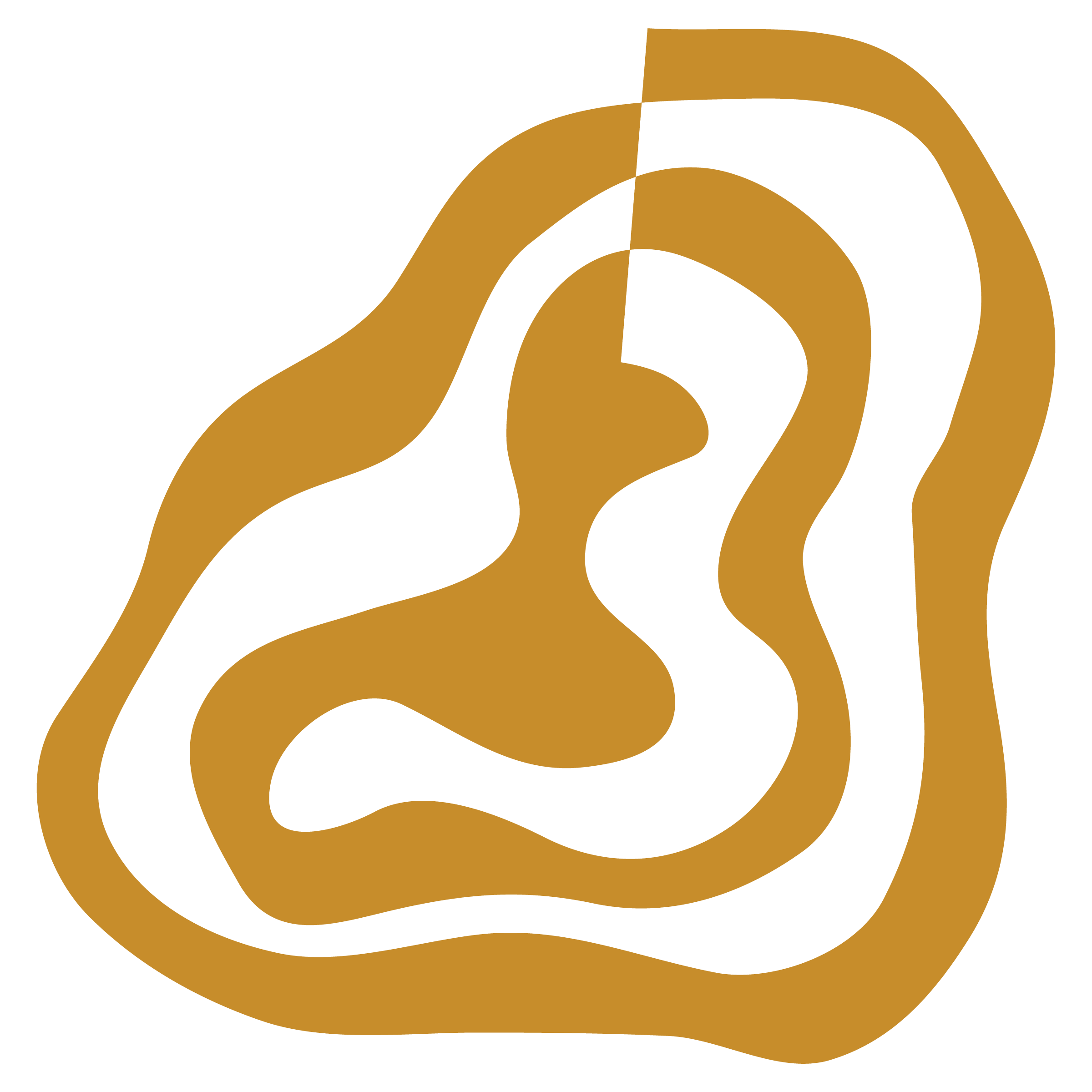 [Speaker Notes: Youth Unlimited Inc. delivers a comprehensive program model that identifies the special needs of youth and provides supports and care required for moving youth toward successfully completing their individualized program goals.
Therapeutic Foster Care (TFC) caters to the physical, emotional and social needs of youth and youth in a supportive family setting until the natural family can be reunited or a permanent placement through adoption can be arranged. The foster household is viewed as the primary treatment setting, and the foster parent(s) are trained and supported to implement the goals outlined in the youth’s treatment plan. 

These goals include:
community integration
meeting the medical needs of the youth (physical, mental, dental)
teaching youth how to regulate their difficult emotions and behavior
supporting the youth's educational needs 

These goals are carried out under the direction of a treatment team assigned to each youth. The team is made up of the Youth Unlimited Inc. foster parent(s), Youth Unlimited Inc. foster parent coordinator, the youth and his/her family, the state social worker and other community resource professionals for the youth. Support from all the team members allows the youth to benefit from a home environment and community-based setting while receiving intensive treatment and clinical services.
 
Assessment Tools
We provide a comprehensive needs assessment, Individual Service Plan, Master Service Plans and Aftercare and Transition planning.]
So what is Therapeutic Foster Care?
Therapeutic Foster Care (TFC) addresses the physical, emotional and social needs of youth in a supportive family setting until the natural family can be reunited or a permanent placement through adoption can be arranged. The foster household is viewed as the primary treatment setting, and the foster parent(s) are trained and supported to implement the goals outlined in the youth’s treatment plan.
[Speaker Notes: Therapeutic Foster Care (TFC) caters to the physical, emotional and social needs of youth and youth in a supportive family setting until the natural family can be reunited or a permanent placement through adoption can be arranged. The foster household is viewed as the primary treatment setting, and the foster parent(s) are trained and supported to implement the goals outlined in the youth’s treatment plan. 

These goals include:
community integration
meeting the medical needs of the youth (physical, mental, dental)
teaching youth how to regulate their difficult emotions and behavior
supporting the youth's educational needs 

These goals are carried out under the direction of a treatment team assigned to each youth. The team is made up of the Youth Unlimited Inc. foster parent(s), Youth Unlimited Inc. foster parent coordinator, the youth and his/her family, the state social worker and other community resource professionals for the youth. Support from all the team members allows the youth to benefit from a home environment and community-based setting while receiving intensive treatment and clinical services.
 
Assessment Tools
We provide a comprehensive needs assessment, Individual Service Plan, Master Service Plans and Aftercare and Transition planning.]
Therapeutic Foster Care Goals 

Community integration

Meeting the medical needs of the youth (physical, mental, dental)

Teaching youth skills to regulate their difficult emotions and behavior

Supporting the youth's educational needs
Therapeutic Foster Care goals are carried out under the direction of a treatment team assigned to each youth. The team is made up of the Youth Unlimited Inc. foster parent(s), Youth Unlimited Inc. Case Manager, the youth, and his/her family, the state social worker and other community resource professionals for the youth. Support from all the team members allows the youth to benefit from a home environment and community-based setting while receiving intensive treatment and clinical services.
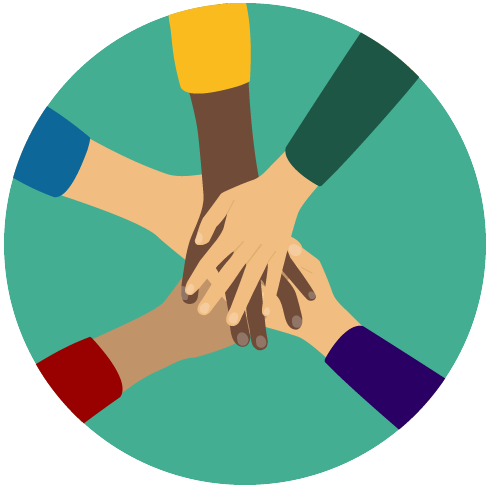 Assessment Tools
We provide a comprehensive needs assessment, Individual Service Plan, Master Service Plans and Aftercare and Transition planning.
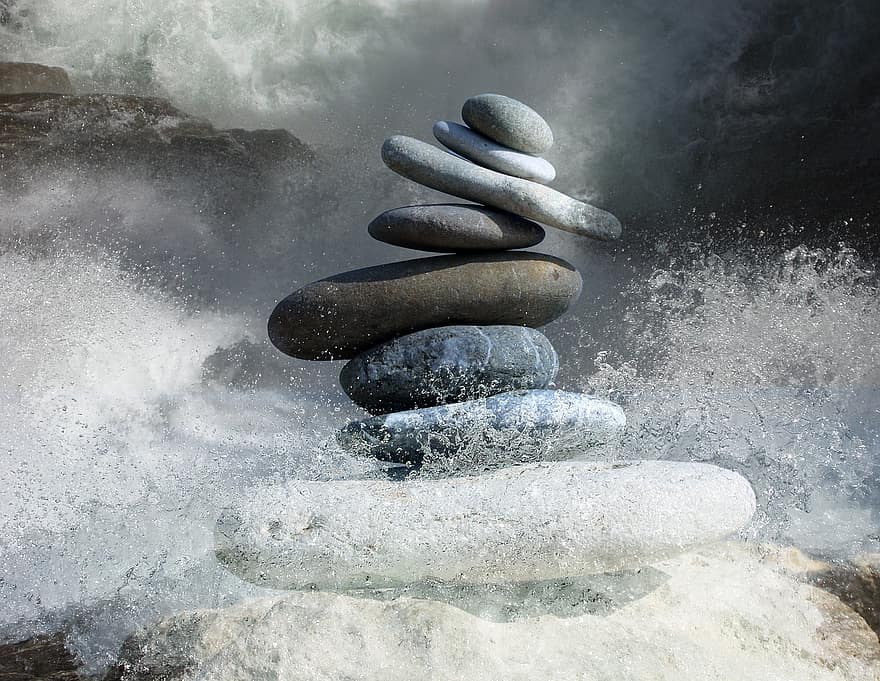 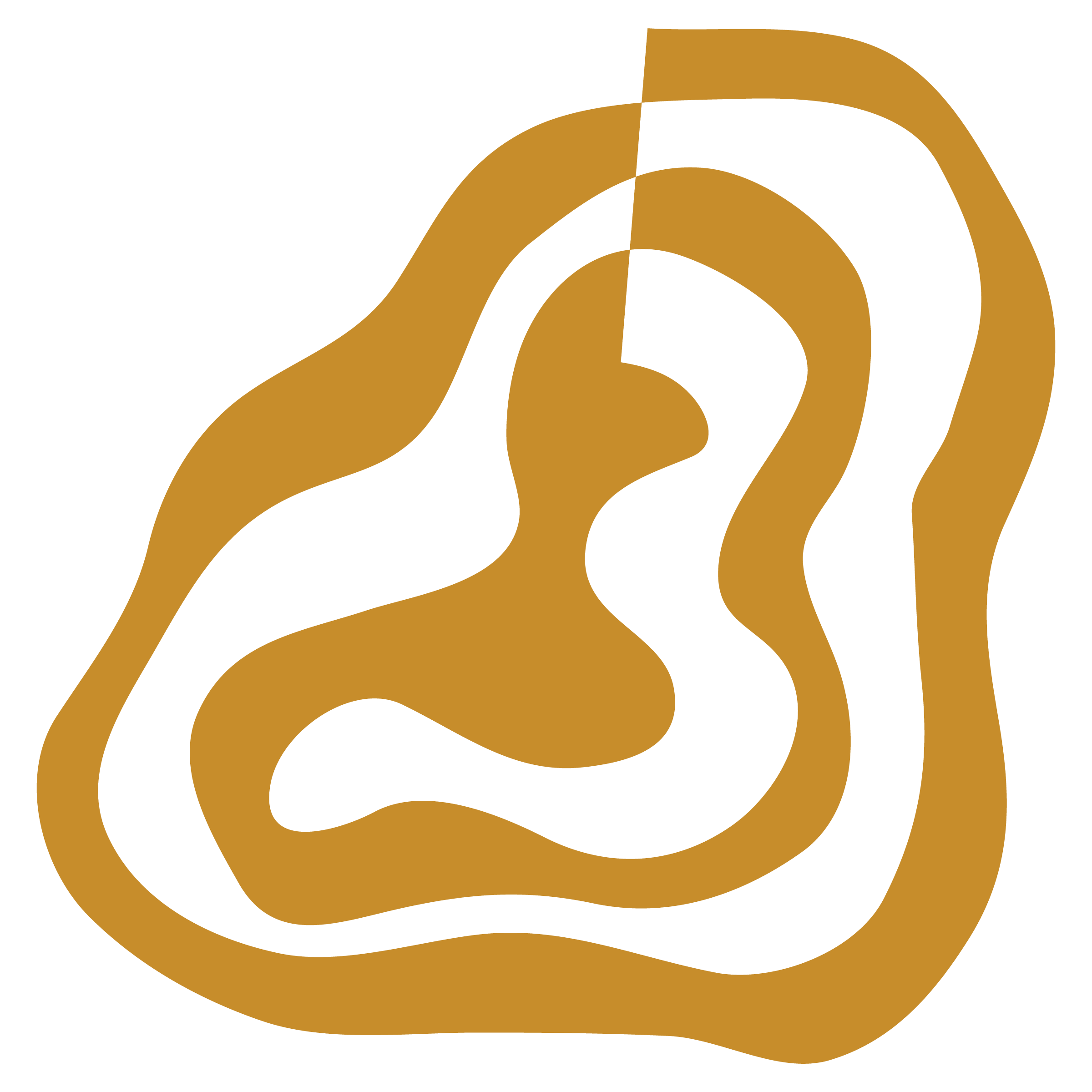 [Speaker Notes: Therapeutic Foster Care (TFC) caters to the physical, emotional and social needs of youth and youth in a supportive family setting until the natural family can be reunited or a permanent placement through adoption can be arranged. The foster household is viewed as the primary treatment setting, and the foster parent(s) are trained and supported to implement the goals outlined in the youth’s treatment plan. 

These goals include:
community integration
meeting the medical needs of the youth (physical, mental, dental)
teaching youth how to regulate their difficult emotions and behavior
supporting the youth's educational needs 

These goals are carried out under the direction of a treatment team assigned to each youth. The team is made up of the Youth Unlimited Inc. foster parent(s), Youth Unlimited Inc. foster parent coordinator, the youth and his/her family, the state social worker and other community resource professionals for the youth. Support from all the team members allows the youth to benefit from a home environment and community-based setting while receiving intensive treatment and clinical services.
 
Assessment Tools
We provide a comprehensive needs assessment, Individual Service Plan, Master Service Plans and Aftercare and Transition planning.]
Skills Training
At Youth Unlimited Inc. we believe in meeting youth and families where they are. Our services are person-centered and directed toward improving the quality of life for the youth we provide care to.
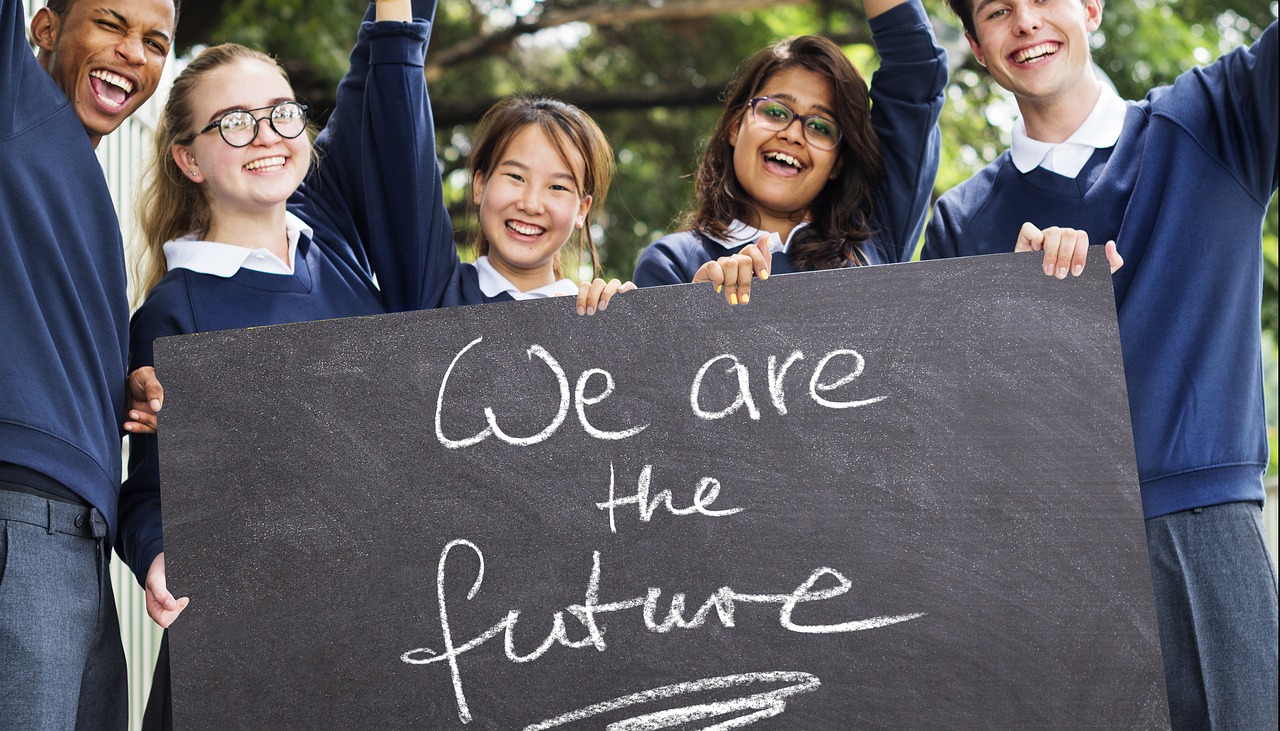 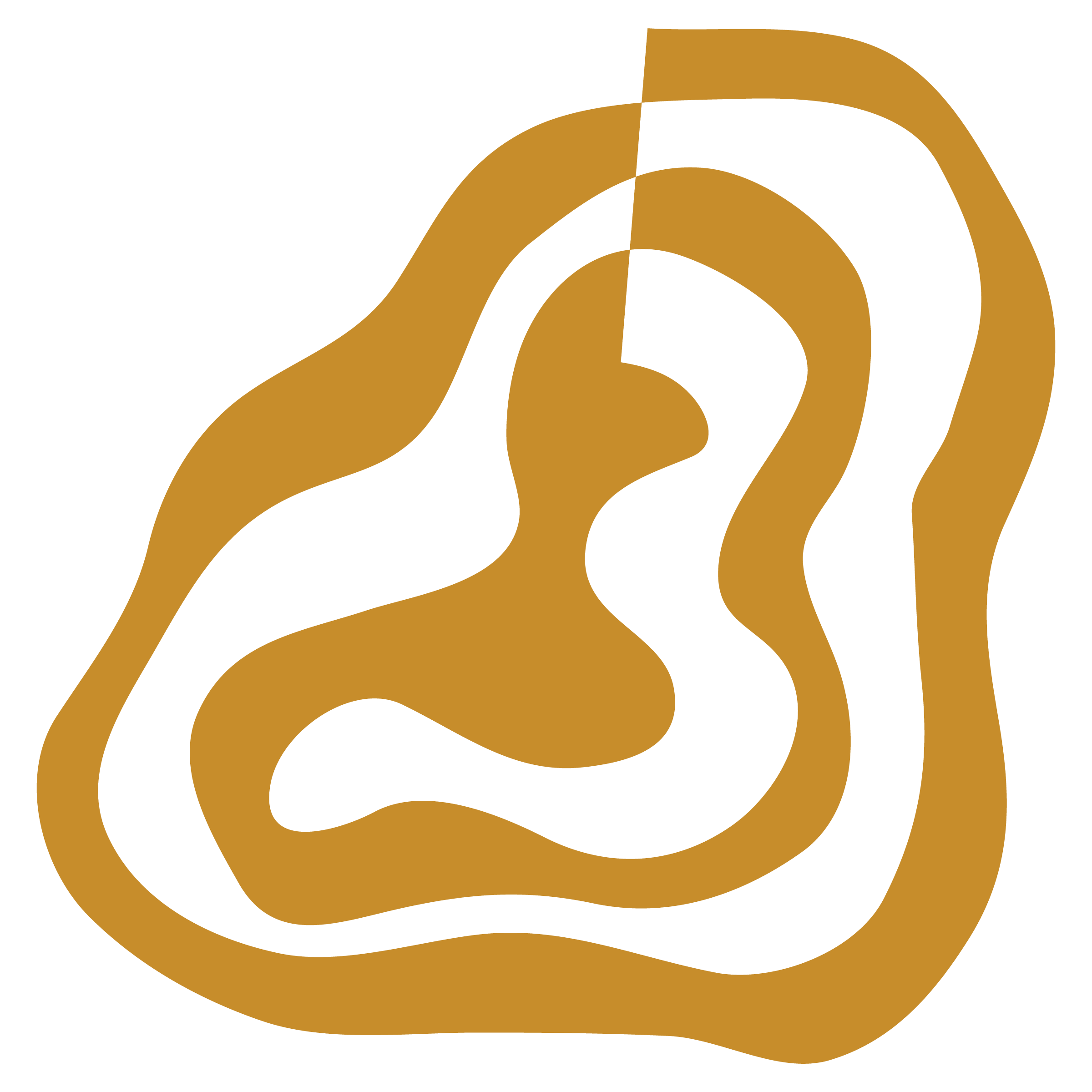 Youth in Foster Care may have:
4.		English as a second language
1.		Experiences of unidentified learning disabilities
5. 	Low self-esteem or negative self-perception
2.		Low academic skills (not necessarily low             intelligence); cultural and social isolation;
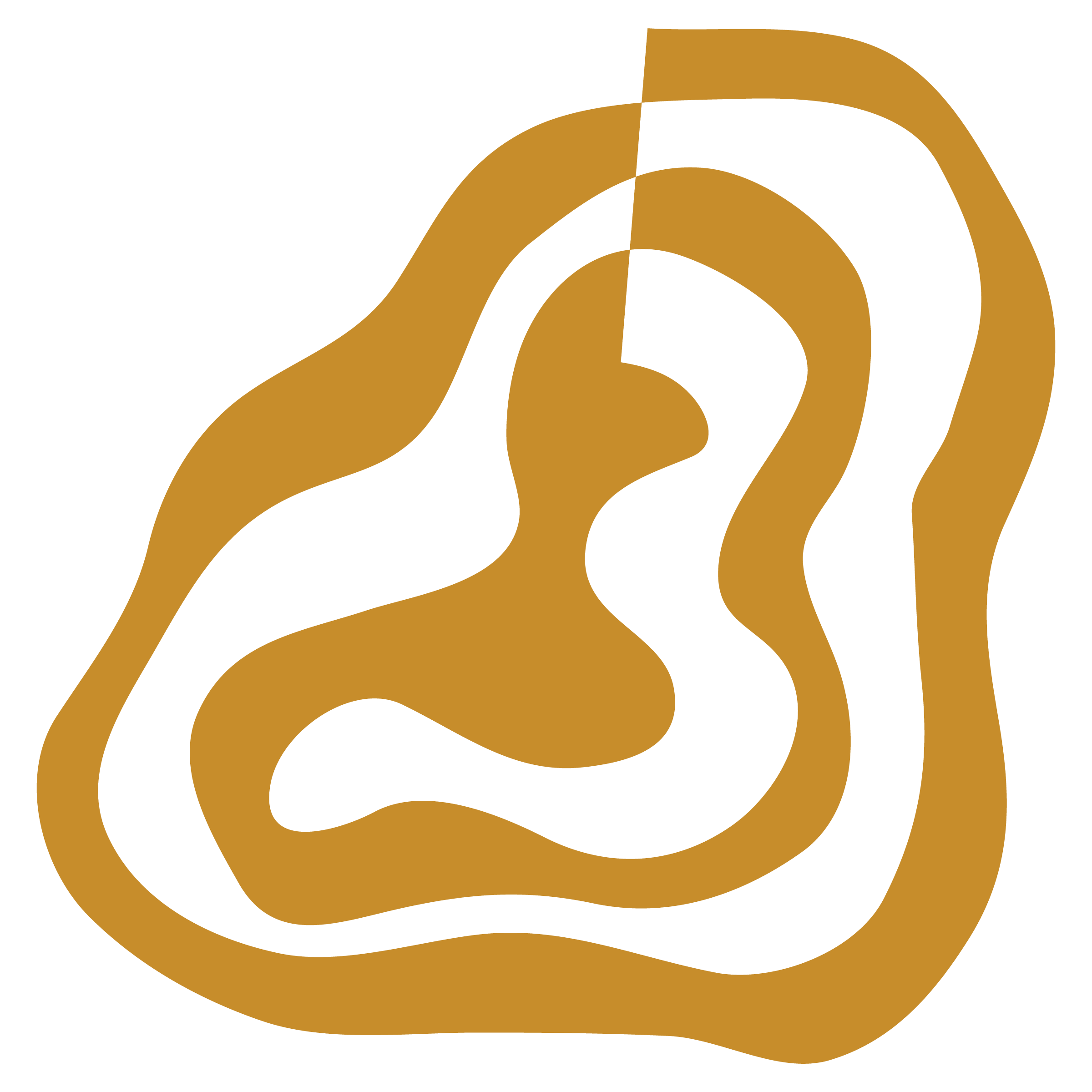 6.		Grown up with disadvantages such as poverty, family violence, over-crowded and inadequate housing, or unsupportive parents or caregivers.
3.		Parents who did not attend high school
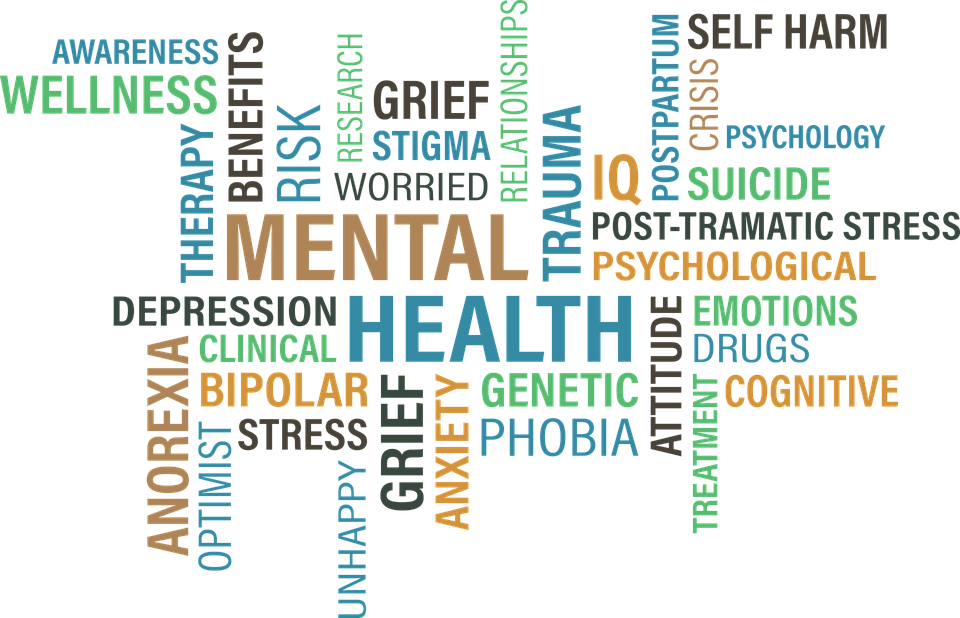 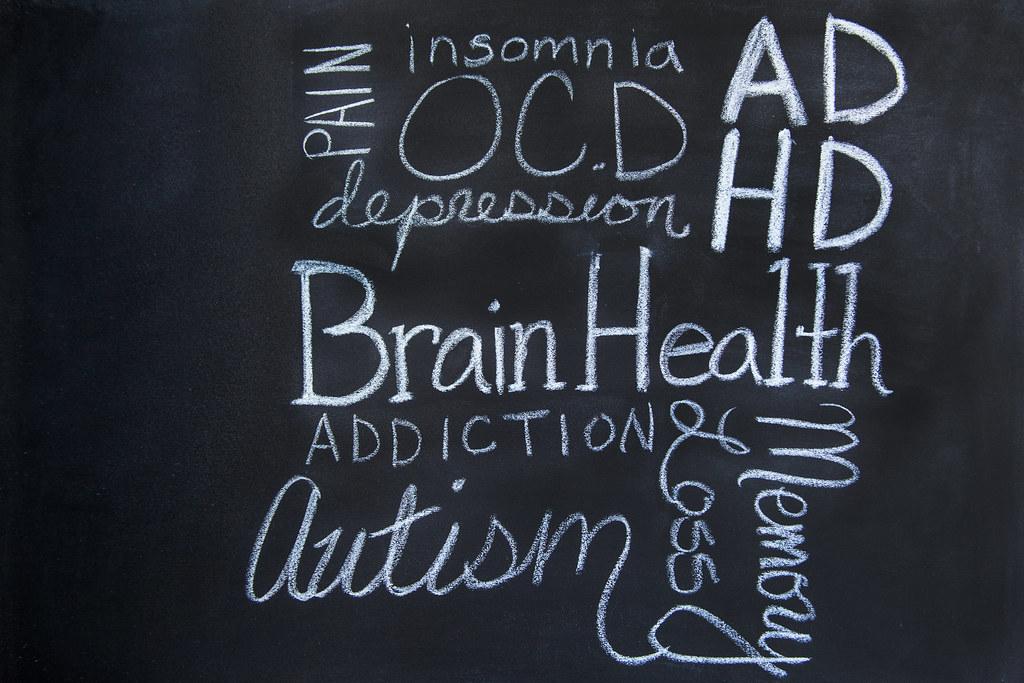 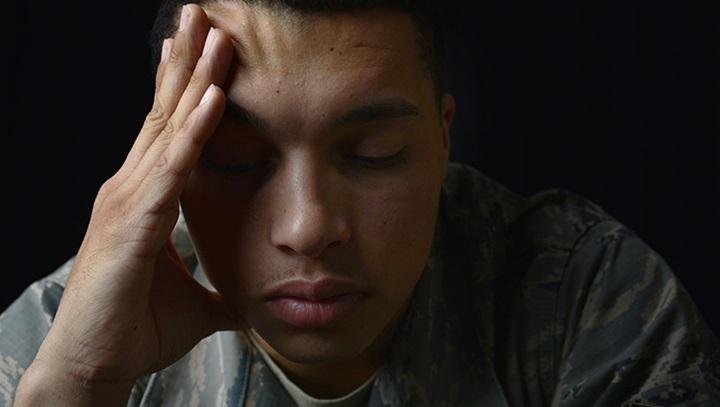 [Speaker Notes: At Youth Unlimited Inc. we believe in meeting youth and families where they are. Our services are person-centered and directed toward improving the quality of life for the youth we provide care to. 

youth and youth in foster care can have:
experiences of unidentified learning disabilities; 
low academic skills (not necessarily low intelligence); cultural and social isolation; 
parents who did not attend high school; 
English as a second language; 
low self-esteem or negative self-perception; 
grown up with disadvantages such as poverty, family violence, over-crowded and inadequate housing, or unsupportive parents or caregivers.]
We work to change the narrative by providing youth with options and experiences that allow them to go on to live improved lives. Skill building and mentoring services support pro-social development and include but are not limited to:

community based volunteer opportunities
engaging with age-appropriate youth and mentors
involvement when possible with community, school and sports activities
improving the youth’s awareness of their emotional state and regulation skills
improving the youth’s problem solving, relationship building and community skills.
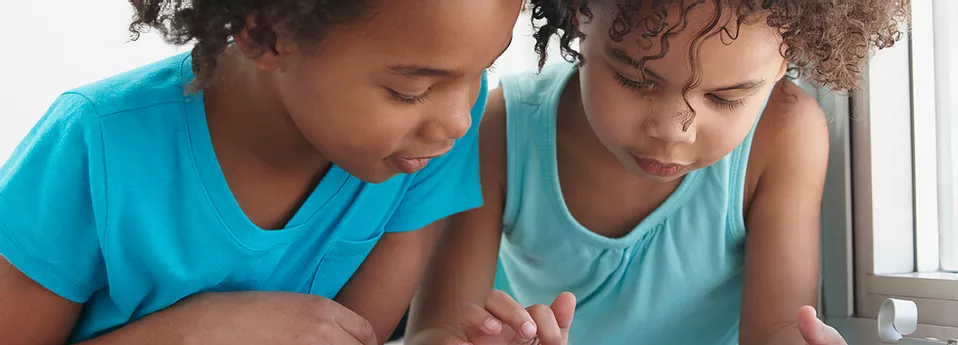 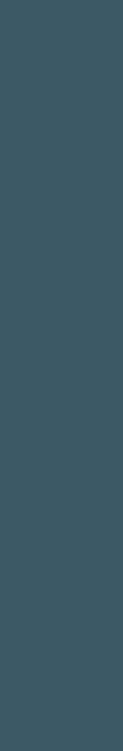 Our services address pro-social support needs, build valuable feelings of connectedness, and improve interpersonal relationships.
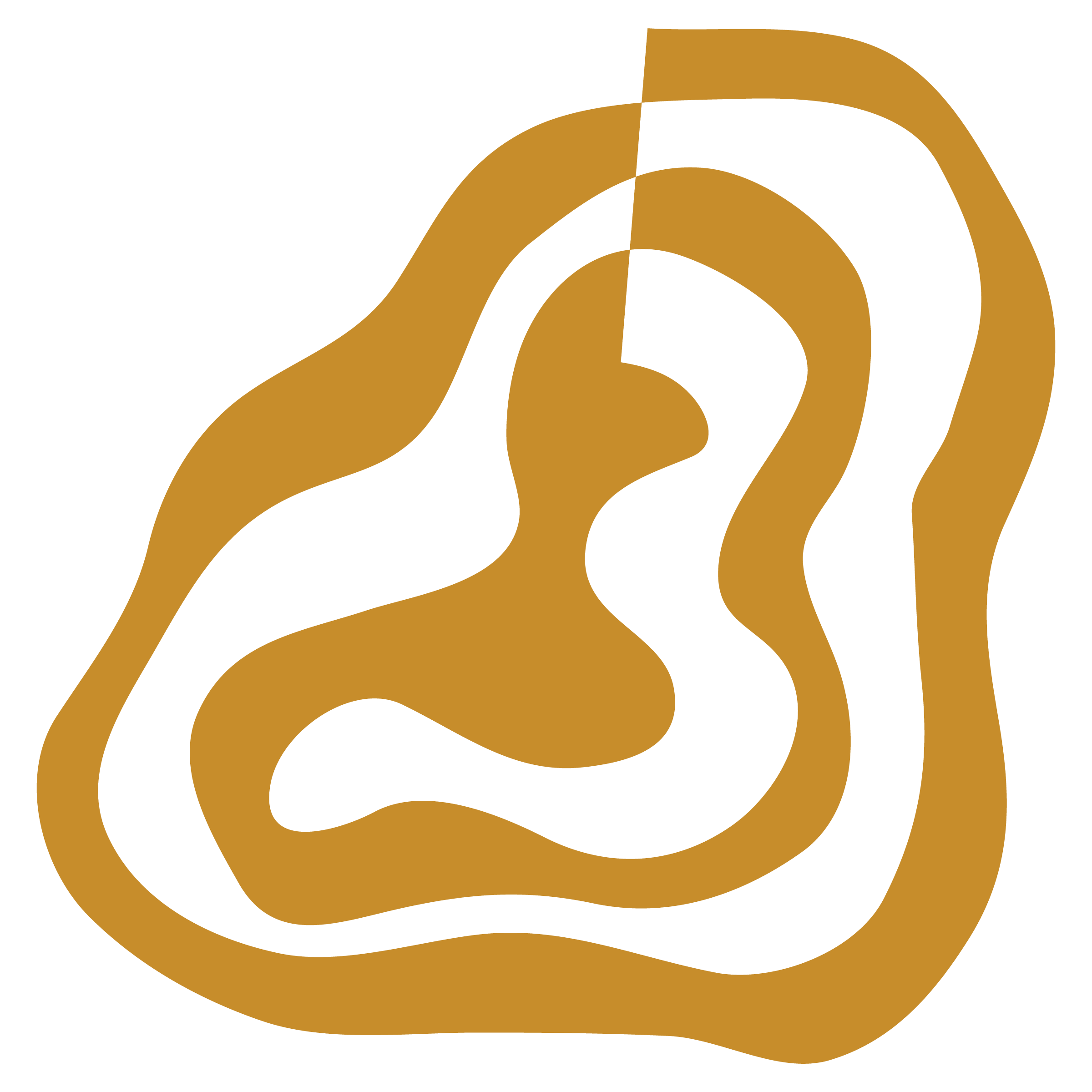 Admission
&
Eligibility
What makes a youth eligible?
The youth is between the ages of 5 and 20
The youth’s family resides in the state of Oregon
The youth is referred by a contracting state or health system agency
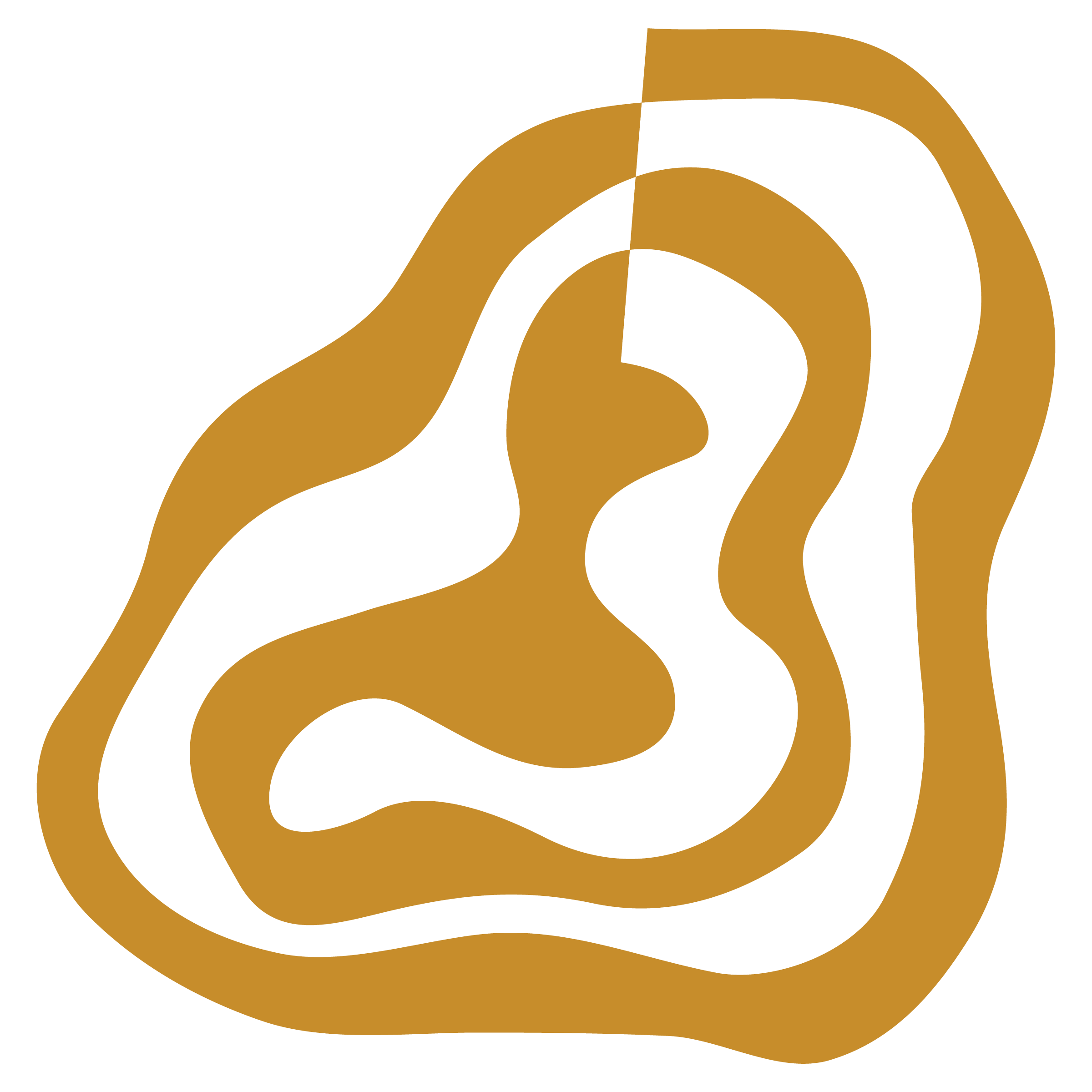 [Speaker Notes: Eligibility
The youth is between the ages of 5 and 20
The youth’s family resides in the state of Oregon
The youth is referred by a contracting state or health system agency]
Admission
&
Eligibility
What Makes a Youth Ineligible?
Private families
Youth who are adjudicated as sex offenders or arsonists
Youth who do not meet criteria for contracted services
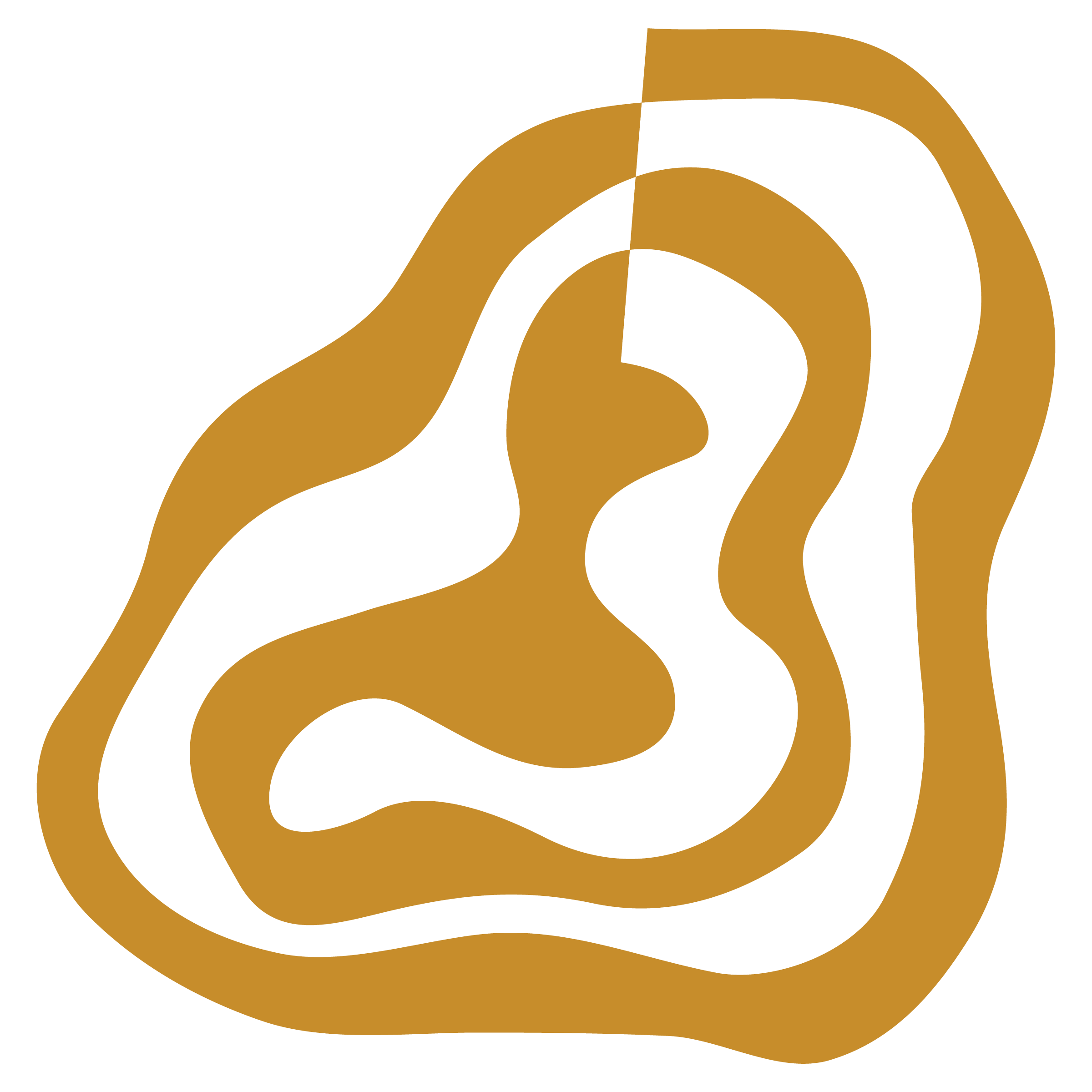 [Speaker Notes: Ineligible youth
Private families 
youth who are adjudicated as sex offenders or arsonists
youth who do not meet criteria for contracted services]
Admission
&
Eligibility
Need Criteria
At risk of abuse, neglect, or exploitation.
The youth has a medical or psychiatric special need, including youth with exceptional needs, which cannot be met without provision of services, verified by a legally qualified professional.
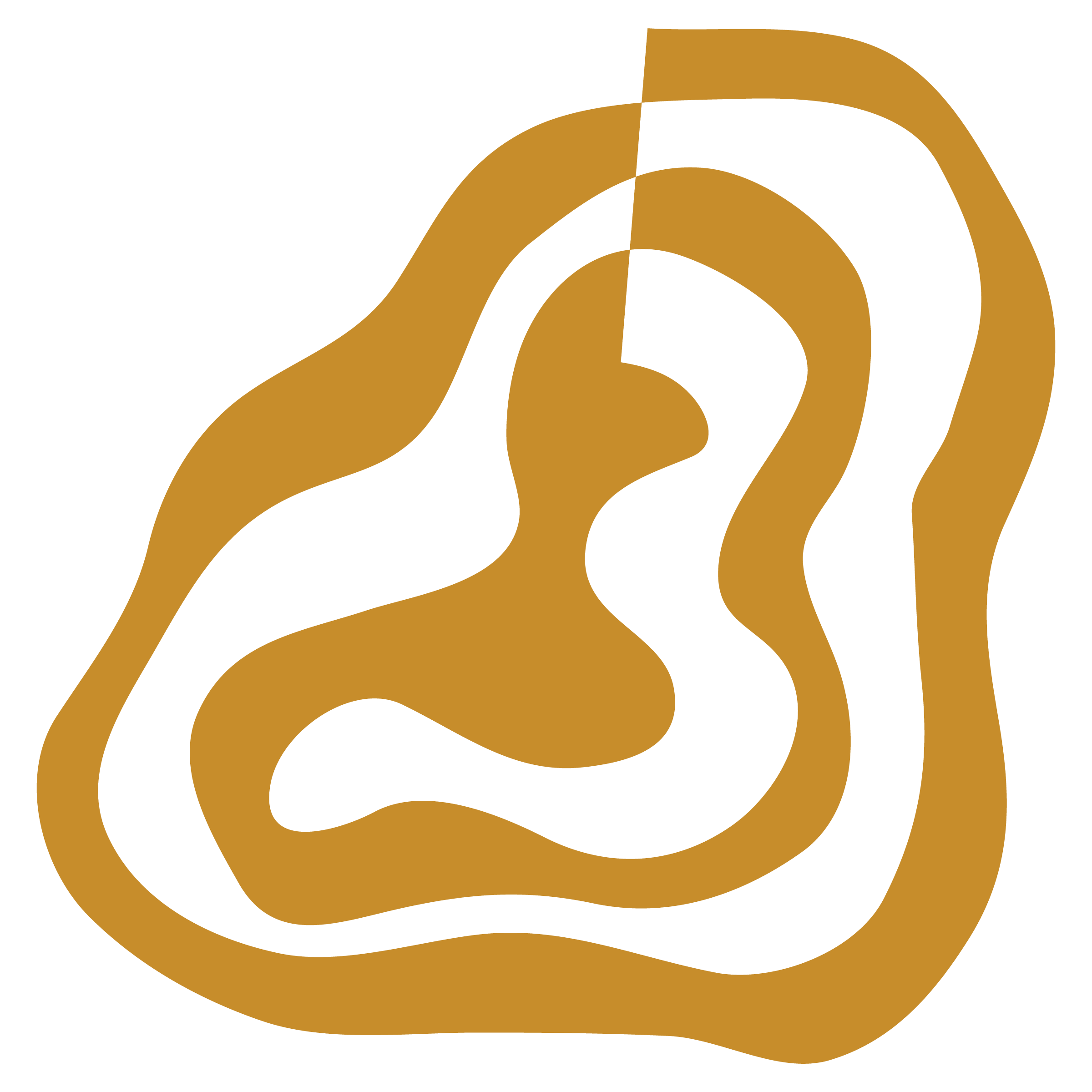 [Speaker Notes: Ineligible youth
Private families 
youth who are adjudicated as sex offenders or arsonists
youth who do not meet criteria for contracted services
Need Criteria
At risk of abuse, neglect, or exploitation.
The youth has a medical or psychiatric special need, including youth with exceptional needs, which cannot be met without provision of services, verified by a legally qualified professional.]
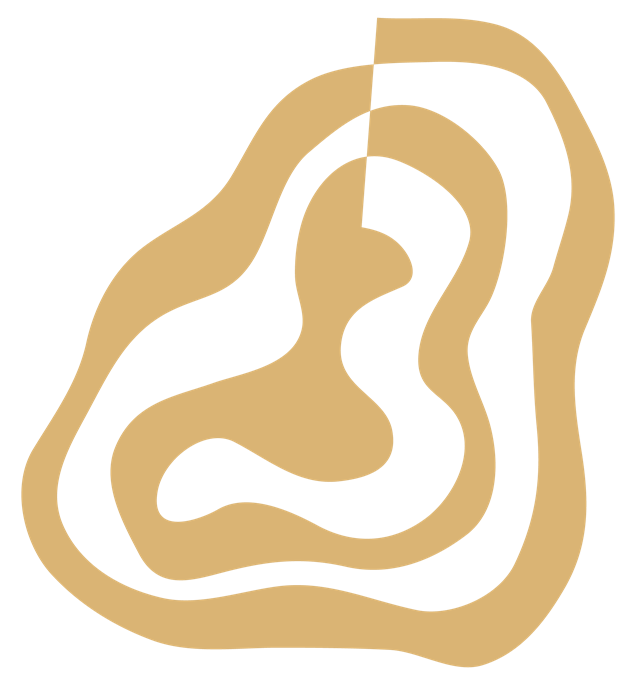 Admission Procedures
The following information is necessary for placement:

1. The name and date of birth of the youth in care, and the reason for placement.
2. The name of the assigned worker and a telephone number to contact the foster
care agency.
3. Information about the health, behavioral characteristics, and needs of the youth.
4. Authorization and clear written instructions for obtaining medical, dental, and other professional care, and authorization for emergency medical care. 
5. Youth must be referred to YUI from a contracting agency.

Once licensed capacity is reached, youth will be placed on a waiting list in accordance with the above priorities.
[Speaker Notes: The following information is necessary for placement:
1. The name and date of birth of the youth in care, and the reason for placement.
2. The name of the assigned worker and a telephone number to contact the foster
care agency.
3. Information about the health, behavioral characteristics, and needs of the youth.
4. Authorization and clear written instructions for obtaining medical, dental, and other professional care, and authorization for emergency medical care. 
5. youth must be referred to YUI from a contracting agency.
Once licensed capacity is reached, youth will be placed on a waiting list in accordance with the above priorities.]
A youth can be terminated from Youth Unlimited Inc. for one or any combination of the following:

1. Agency failure to meet licensing and certification standards.

2. Physical or sexual abuse of other youth in the home.

3. Injurious actions toward Agency staff, foster parents, or youth.

4. Constant failure to comply with Agency policy about discipline and/or procedures established to correct discipline problems.

5. When the program in its unfettered discretion determines the Agency is unable to meet the need of the youth and/or parent(s).

6. Violations of Oregon law regarding firearms, alcohol, drugs, physical altercations, and destruction of property, etc.
Termination Procedure
When services are terminated, the Legal Guardians will be notified by telephone, email, in person, and/or by a Notice of Action mailed to the Legal Guardian, stating the reason or reasons for termination of foster care services (a Notice of Action is provided to the Legal Guardian in all instances). 

Typically, a 30-day notice is the standard; however, violation of #3 and  #6 are cause for immediate suspension and termination from the program per board or designee direction.
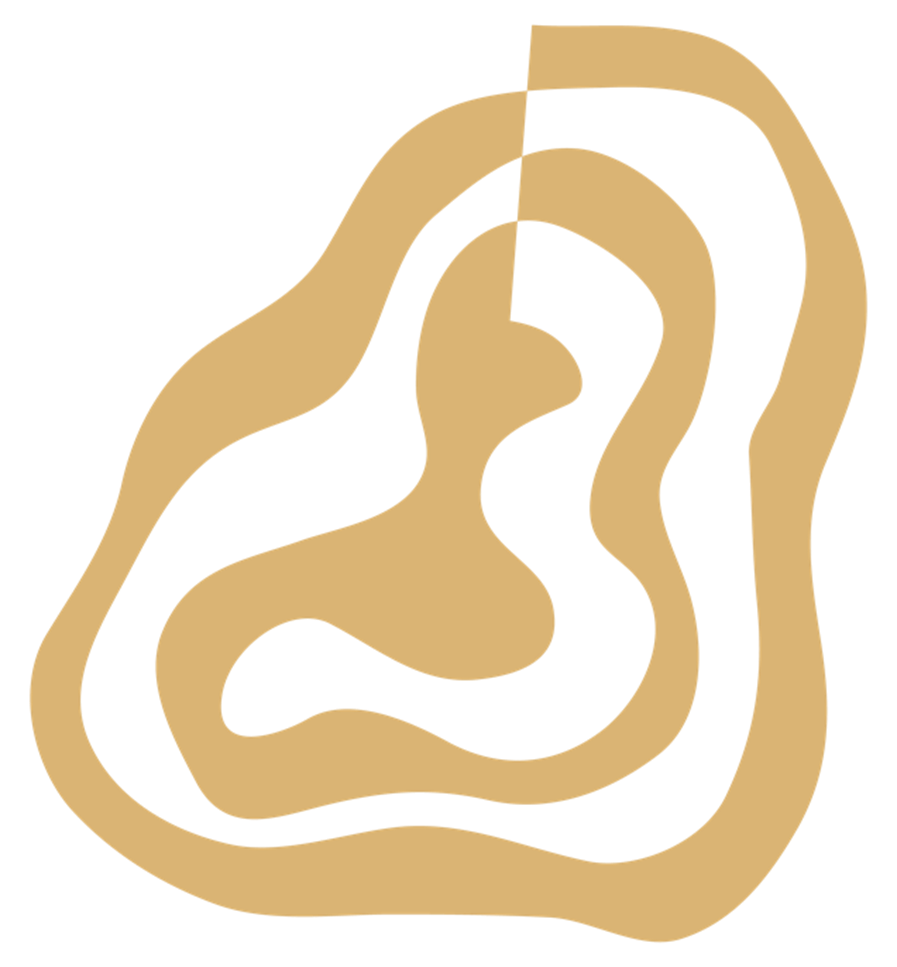 [Speaker Notes: Termination Procedure
Legal Guardians will be notified in writing of reasons for termination of services. 

However, violation of #3 and #6 is cause for immediate suspension and termination from the program per board or designee direction.]
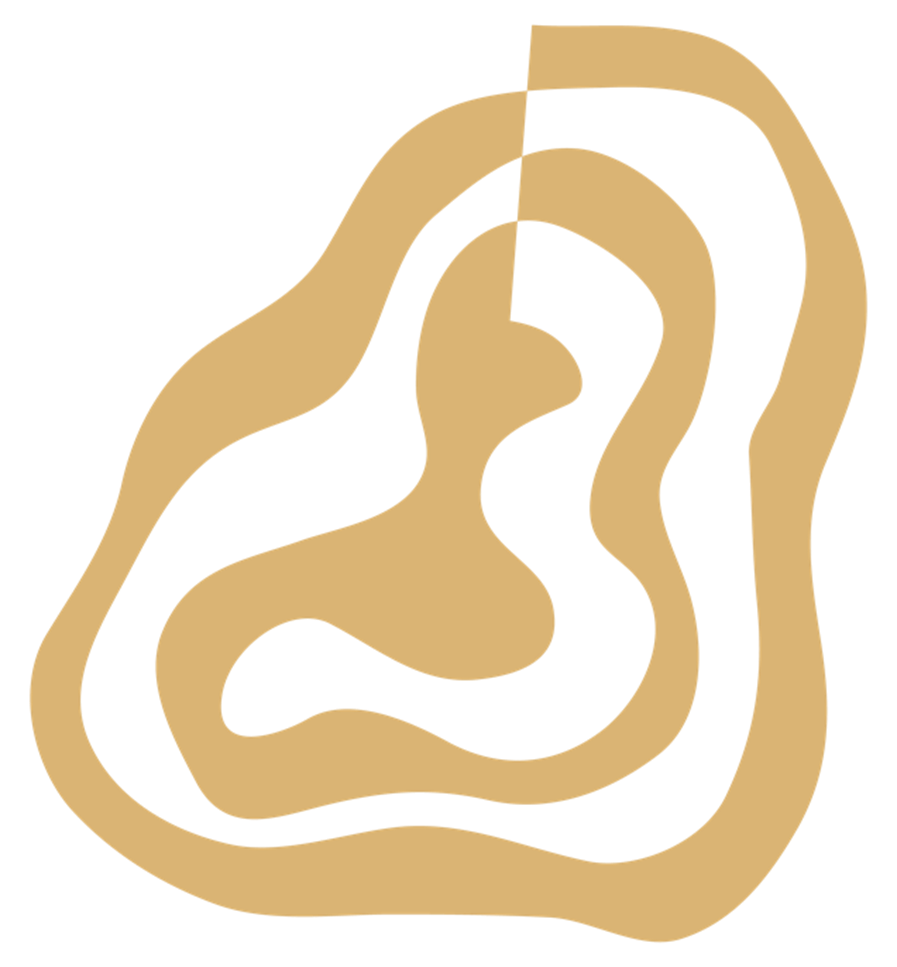 Appeals Procedure
To appeal an action proposed on the Notice of Action Form, the parent or Legal Guardian must file a written request for a hearing, within fourteen (14) calendar days of receipt of the Notice of Action.
Mail this appeal to: 
Oregon Department of Human Services
youth Caring Licensing Division
500 Summer Street NE
Salem, Oregon 97301
Attention: Appeals Coordinator
During the above noted hearing, the youth may speak for her/himself or may be represented by a friend, attorney, or other spokesperson.
If dissatisfied with the decision reached by the Agency, the youth/legal guardian may then file a written appeal to the State Department of Human Services-Foster Care Licensing Division.
Upon receipt of the appeal, the DHS will review the information submitted and render a final decision within thirty (30) calendar days. This decision will be mailed directly to the youth/legal guardian and a copy will be sent to the Agency.
[Speaker Notes: The following procedures and information are also included on the reverse of the Notice of Action form which is sent to the Legal Guardian upon initial certification, denial of, change of, or termination of services.
To appeal an action proposed on the Notice of Action Form, the parent or Legal Guardian must file a written request for a hearing, including a request for an interpreter if necessary, during said hearing, within fourteen (14) calendar days of receipt of the Notice of Action. The first appeal is to be filed with the agency from which youth receives services. That appeal request is to be delivered to the address on the front of this handbook or in the back of the Notice of Action. Hearing on this appeal will be conducted by persons who are least one level above the person who made the contested decision.
During the above noted hearing, the youth may speak for her/himself or may be represented by a friend, attorney, or other spokesperson. As noted in the preceding paragraph, an interpreter will be made available, if needed. A representative of the Agency will be present to explain the agency’s reason for the action indicated on the Notice of Action. Following the hearing, the youth/legal guardian will receive a written decision from the Agency, together with an explanation of the following process for the next level of appeal.
If dissatisfied with the decision reached by the Agency, the youth/legal guardian may then file a written appeal to the State Department of Human Services-Foster Care Licensing Division. This appeal must be made within fourteen (14) calendar days of the receipt of the decision reached by the agency. To ensure that the Agency will not take the intended action on the date specified, the youth/legal guardian should advise the Agency of the intent to appeal to the State. With the written appeal to DHS, send a copy of the agency’s Notice of Action and a copy of the decision rendered by DHS. 
Upon receipt of the appeal, the DHS will review the information submitted and render a final decision within thirty (30) calendar days. This decision will be mailed directly to the youth/legal guardian and a copy will be sent to the Agency.

The appeals procedures set forth above are also set forth on the reverse of the Notice of Action Form.
Certified families will be maintained in the program if they meet the need and eligibility requirements. 
If a family is moved between subsidized programs, the administration will take every effort to make a smooth transition. A Notice of Action will accompany any changes.]
Becoming 
a 
Foster Parent
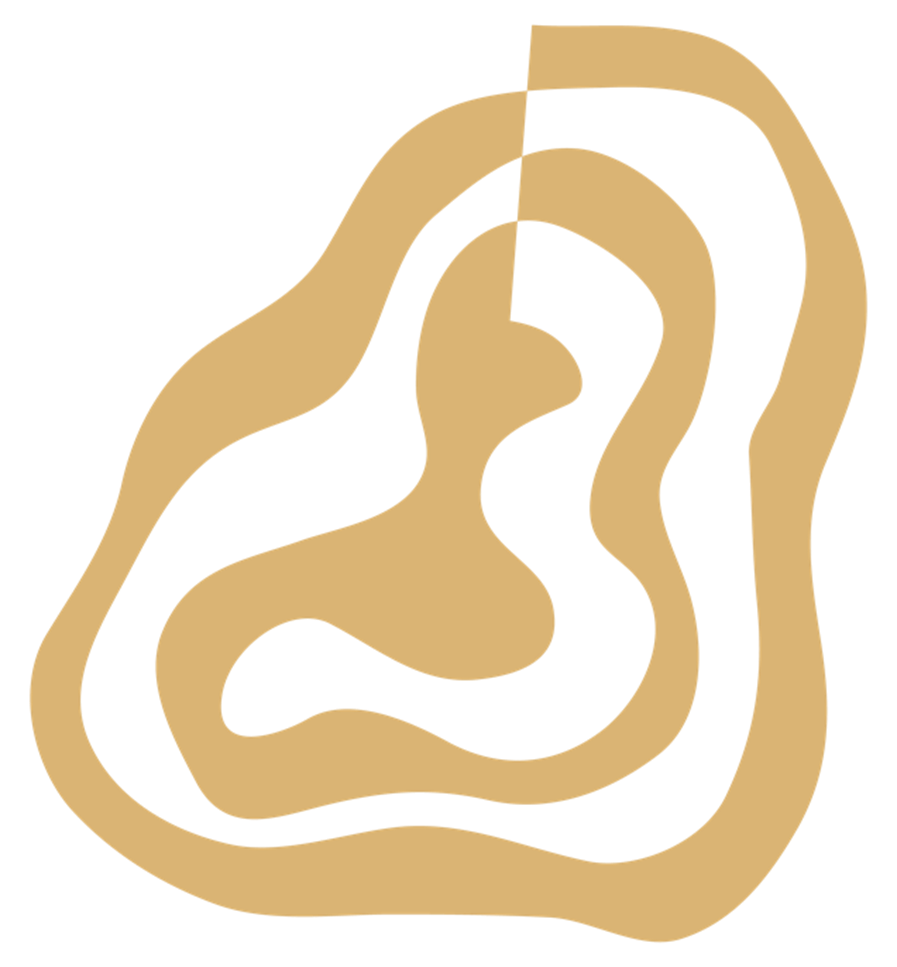 To become a foster parent with Youth Unlimited Inc., a person must:

Be at least 21 years of age. 

Possess the ability to exercise sound judgment and demonstrate responsible, stable, emotionally mature behavior. 

Possess the ability to manage the applicant's home and personal life. 

Possess the ability to apply the reasonable and prudent parent standard when determining whether to allow a youth or young adult in substitute care to participate in extracurricular, enrichment, cultural, and social activities. 

Maintain conditions in the home that provide safety and well-being for youth. 

Have supportive relationships with adults and youth living in the household and with others in the community. 

Have a lifestyle and personal habits free of criminal activity and abuse or misuse of alcohol or other drugs. 

Have the physical and mental capacity to care for a youth or young adult. 

Youth Unlimited Inc. or DHS may, by request, require an applicant to:
Provide copies of medical reports from a healthcare professional. 

Submit a completed application

Pass a criminal background check and abuse records check

Successfully complete 30 hours of prescribed training

Complete a home study by Youth Unlimited Inc.
Response Time for CPS Assessments in Oregon
(2019 Child Welfare Data Book)
The response time for a CPS worker to make contact is determined by the information collected from the reporter, a review of youth’s welfare history and information gathered from relevant search engines. Prior to April 8, 2019, there were two types of response times; within 24 hours and within 5 days.

Oregon Administrative Rules were updated and went into effect on April 8, 2019 resulting in three types of timelines: Within 24 hours, within 72 hours, and within 10 days (when there is no danger posed to the youth). 

In the reporting year, over 76 percent (76.5) were assigned a response time of within 24 hours.
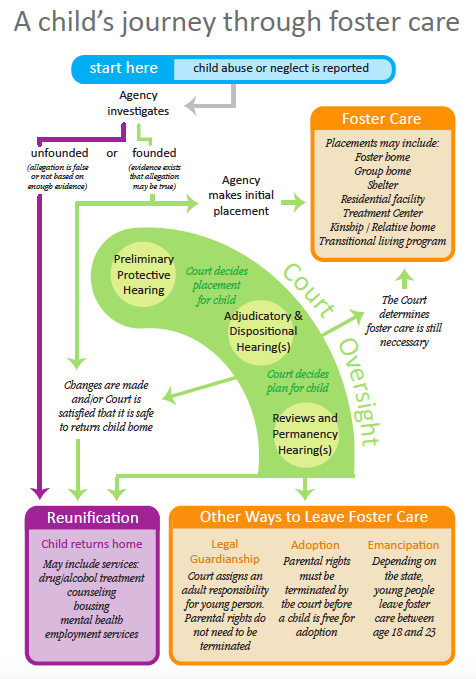 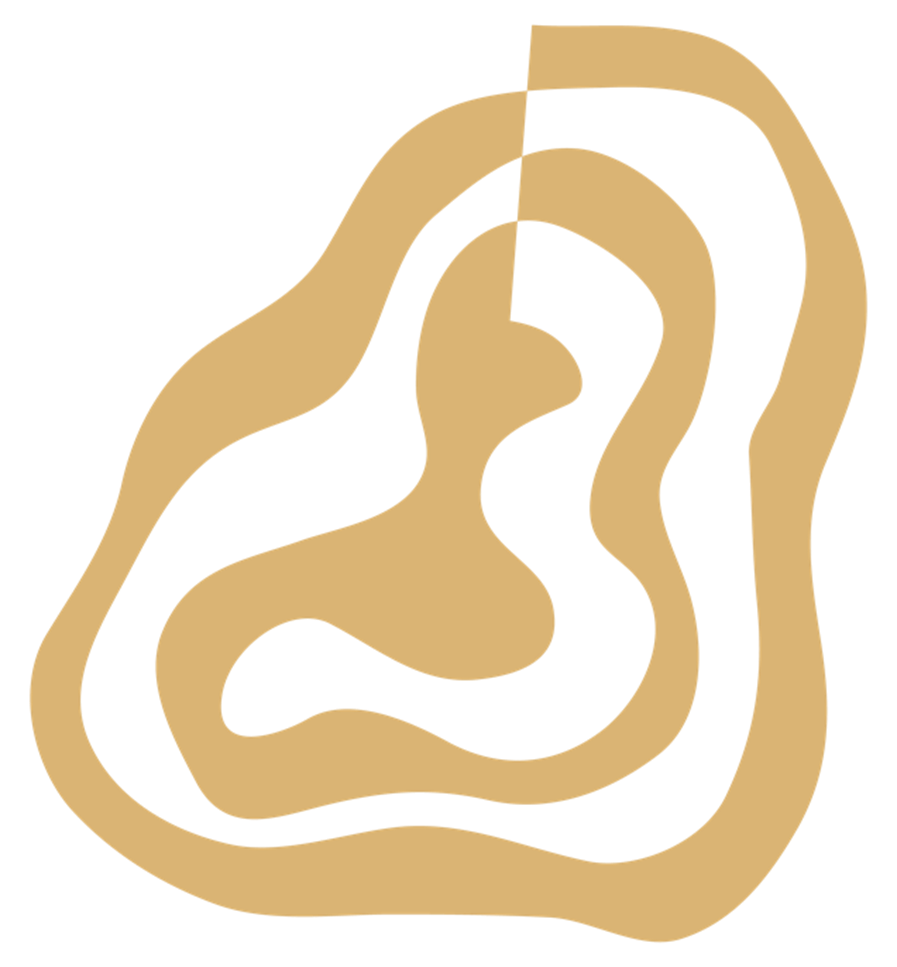 Overview of the  Child Welfare System 

(35 minute video)

RAFT link to video (cut/paste into browser):



https://youtu.be/EJ4m0VSXdDo?feature=shared
Intro to Foster Care
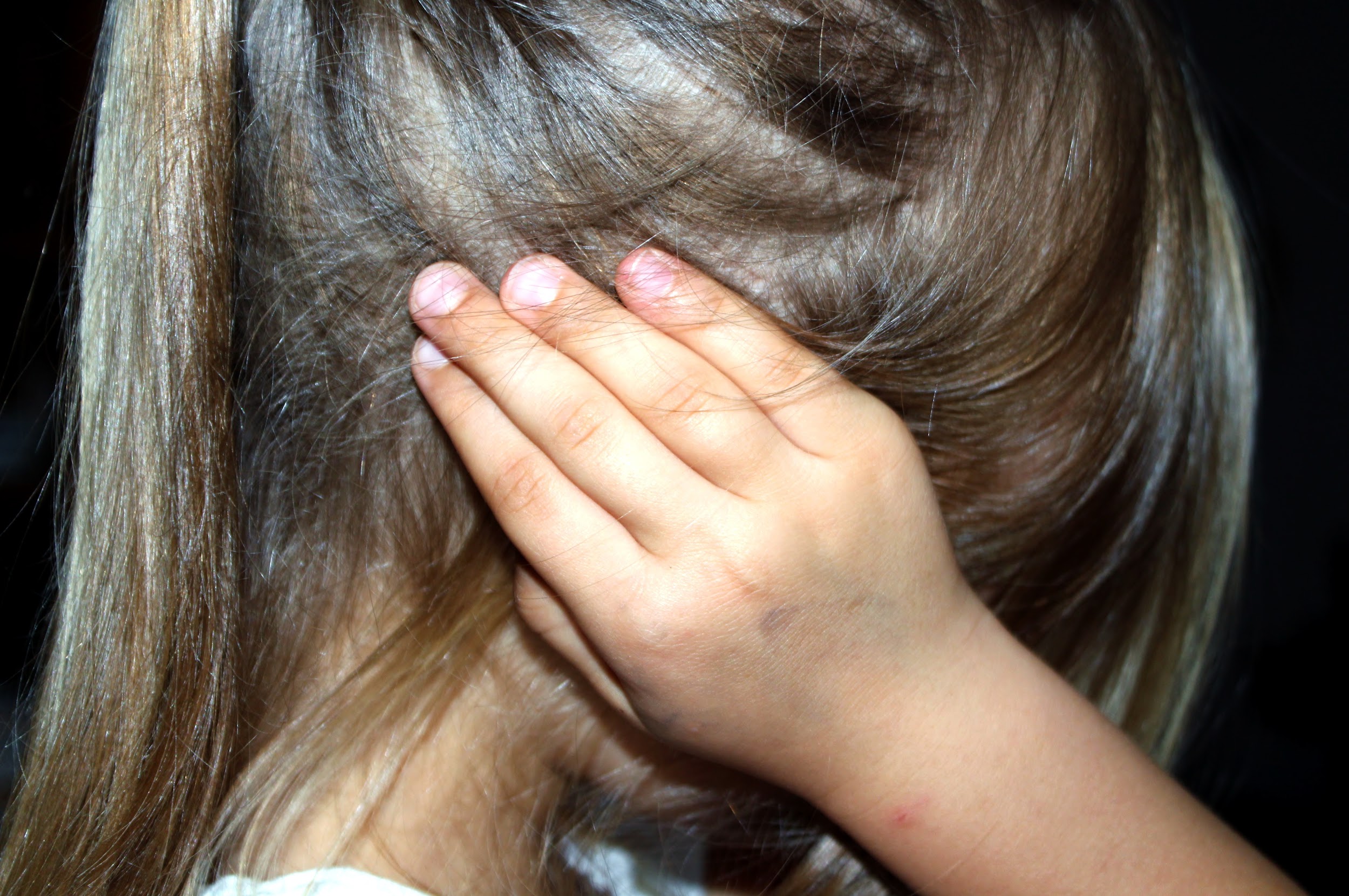 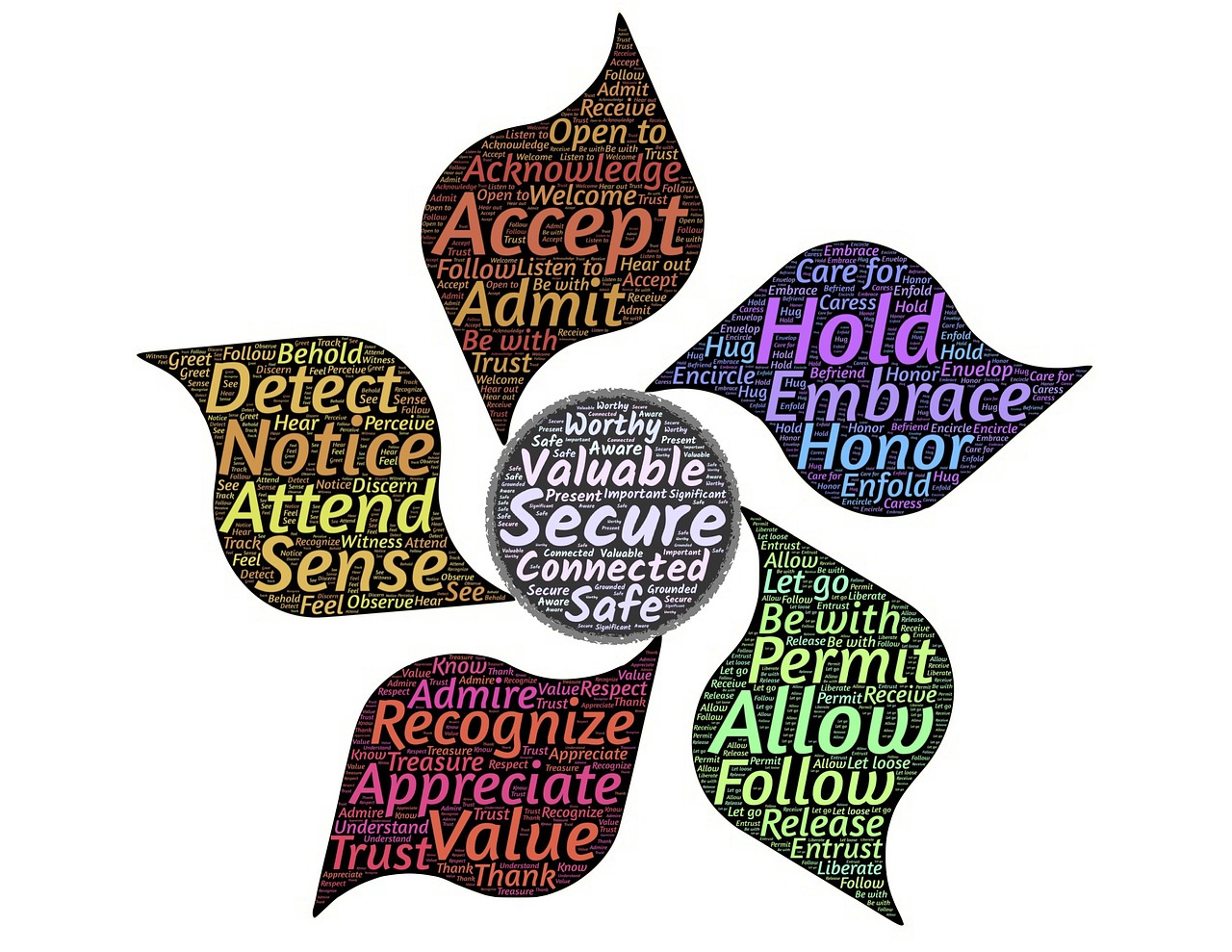 video 
Removed
Discussion:
How did you feel as you watched the video?
What is the little girl experiencing during the video?
What concerns you about these behaviors? How might you handle these behaviors?
What are some of the cultural issues involved in this video?
What concerns do you have about becoming a foster parent? What are you looking forward to?
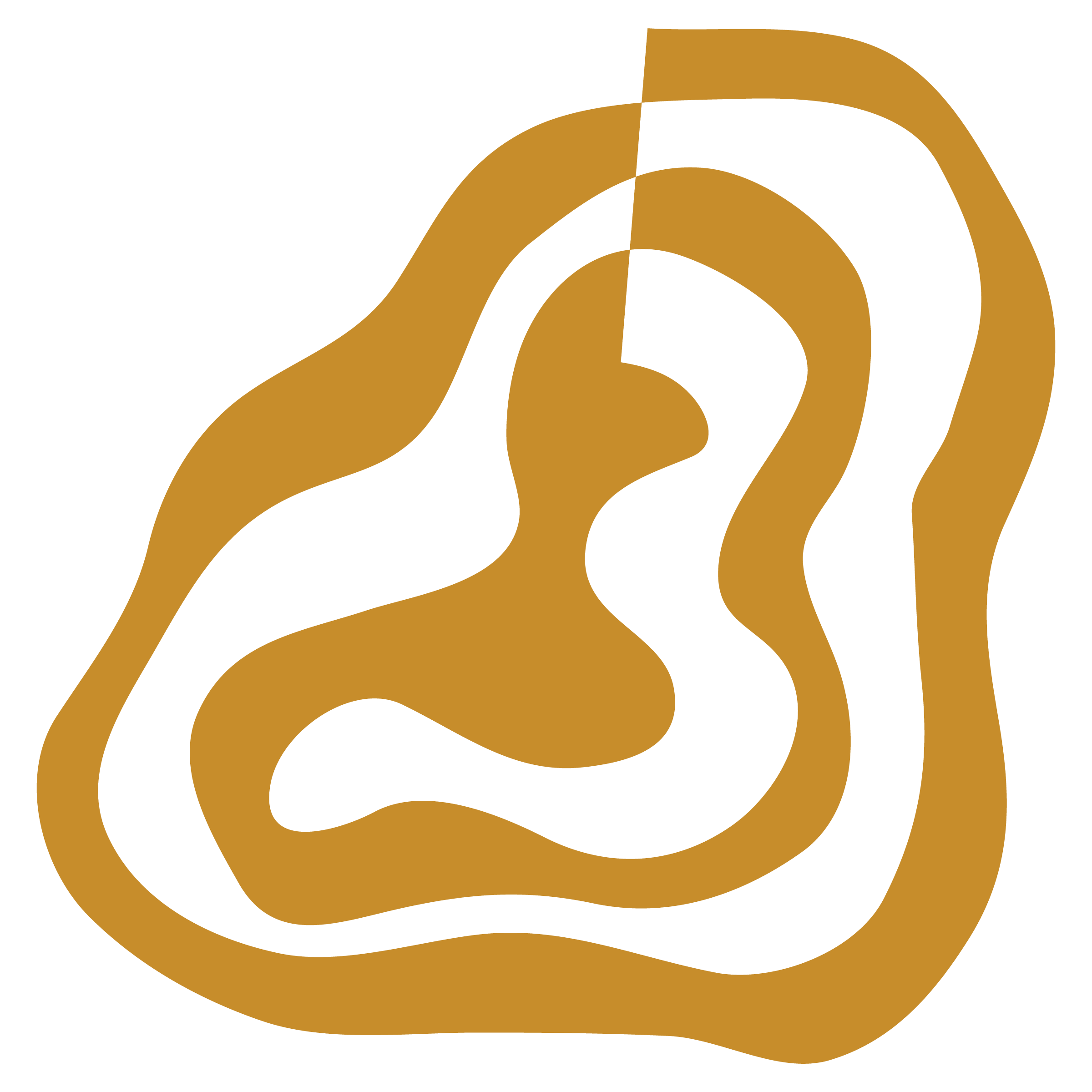 [Speaker Notes: Intro to Foster CareVideo: Removed
https://www.fosterclub.com/foster-parent-training/course/introduction-foster-care]
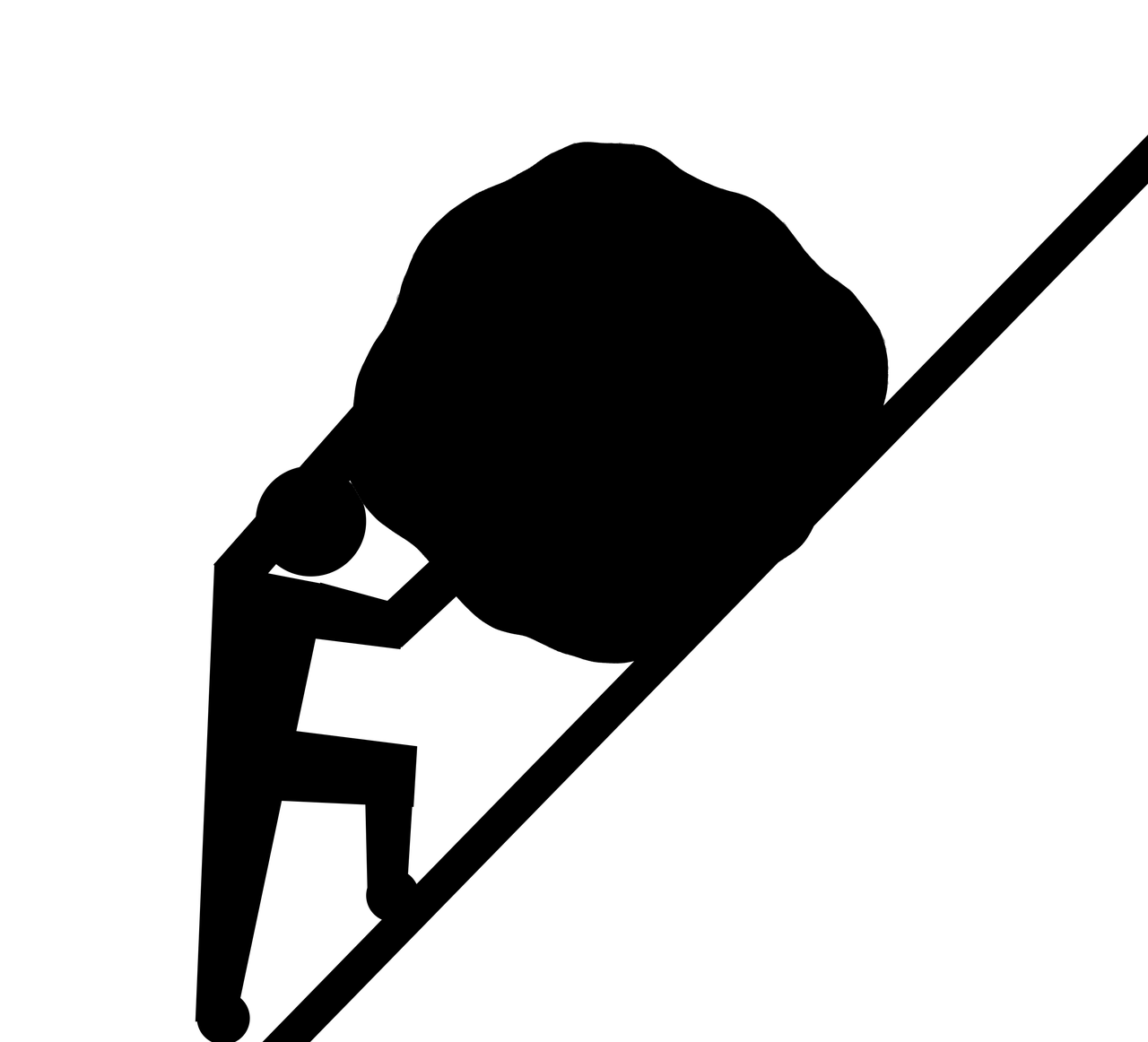 youth in foster care often struggle with the following issues:
Blaming themselves and feeling guilty about removal from their birth parents.
Wishing to return to birth parents even if they were abused by them.
Feeling unwanted if awaiting adoption for a long time
Feeling helpless about multiple changes in foster parents over time.
Having mixed emotions about attaching to foster parents
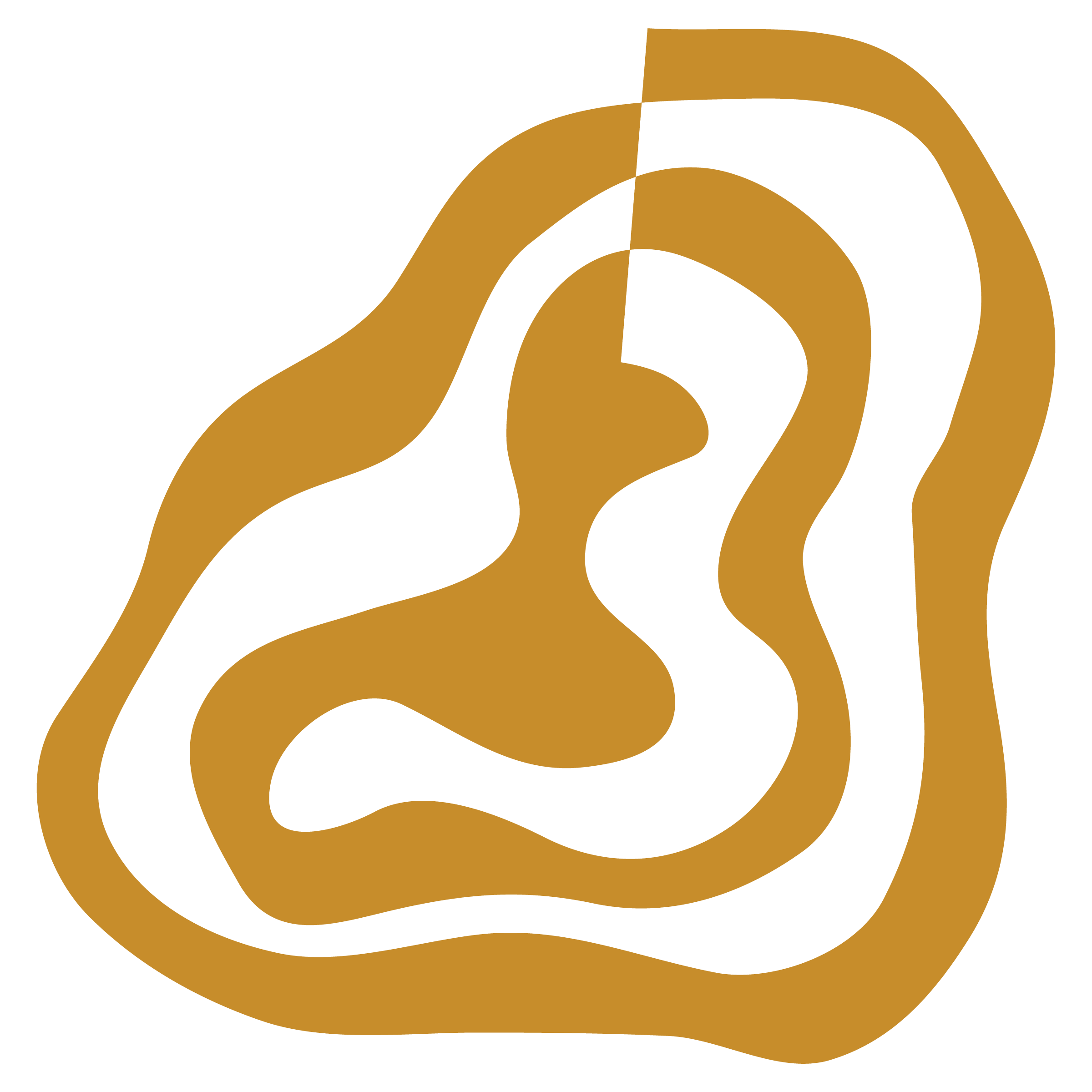 Feeling insecure and uncertain about their future
Reluctantly acknowledging positive feelings for foster parents
[Speaker Notes: Talking points and discussion with proctor parents: 

youth in foster care often struggle with the following issues:
Blaming themselves and feeling guilty about removal from their birth parents
Wishing to return to birth parents even if they were abused by them
Feeling unwanted if awaiting adoption for a long time
Feeling helpless about multiple changes in foster parents over time
Having mixed emotions about attaching to foster parents
Feeling insecure and uncertain about their future
Reluctantly acknowledging positive feelings for foster parents]
Important challenges for foster parents include:
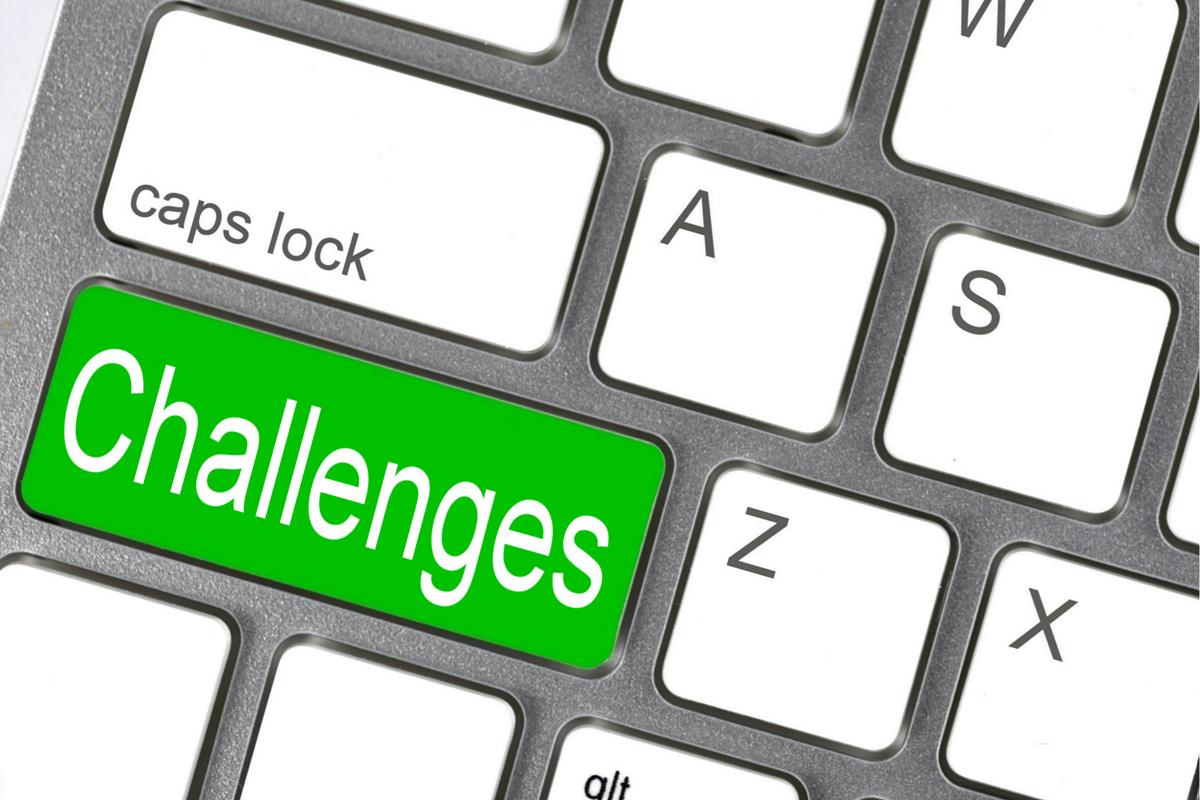 Recognizing the limits of their emotional attachment to the youth
Understanding mixed feelings toward the youth's birth parents
Recognizing their difficulties in letting the youth return to birth parents
Dealing with the complex needs (emotional, physical, etc.) of youth in their care
Working with sponsoring social agencies
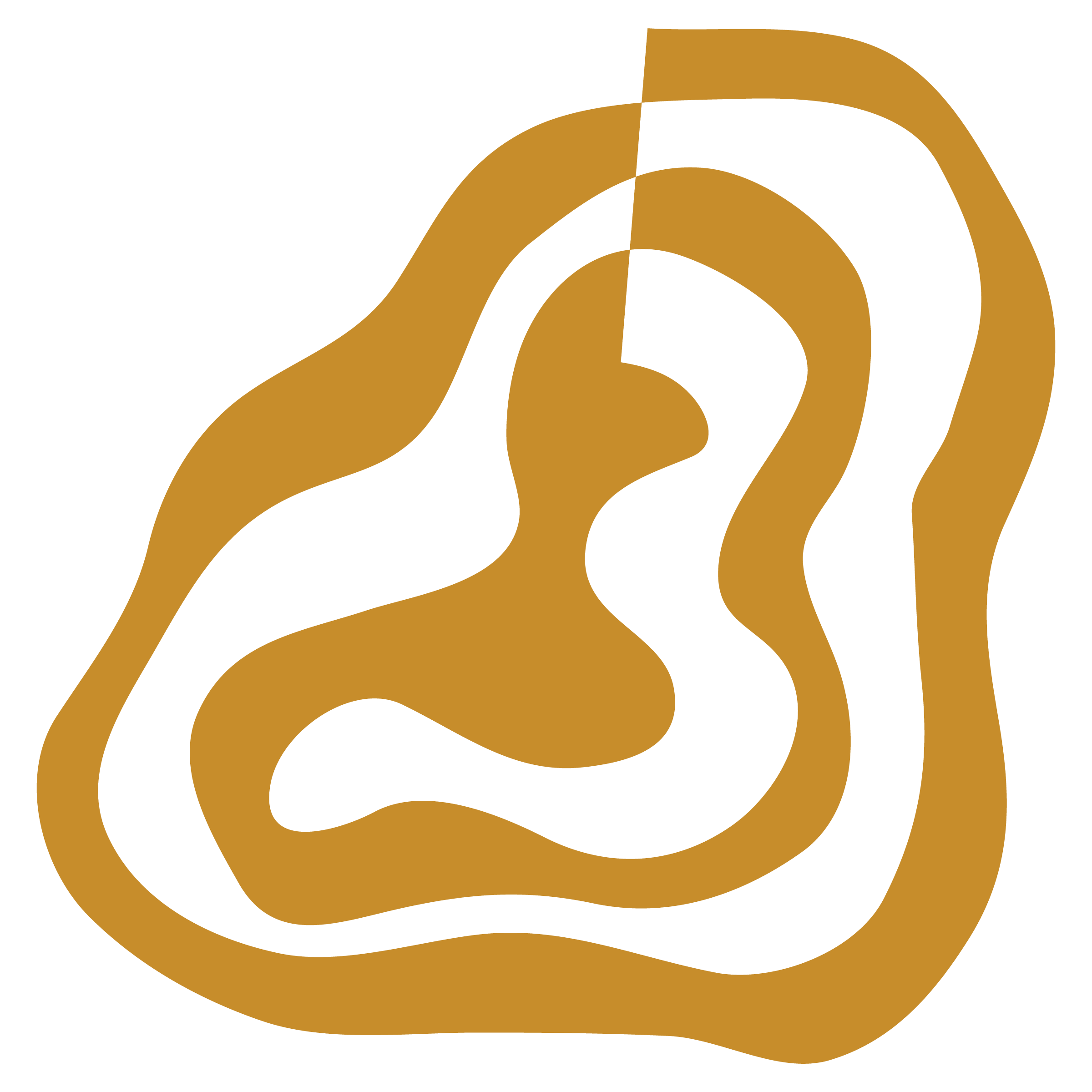 Feeling insecure and uncertain about their future
[Speaker Notes: Important challenges for foster parents include:
Recognizing the limits of their emotional attachment to the youth
Understanding mixed feelings toward the youth's birth parents
Recognizing their difficulties in letting the youth return to birth parents
Dealing with the complex needs (emotional, physical, etc.) of youth in their care
Working with sponsoring social agencies
Finding needed support services in the community
Dealing with the youth's emotions and behavior following visits with birth parents]
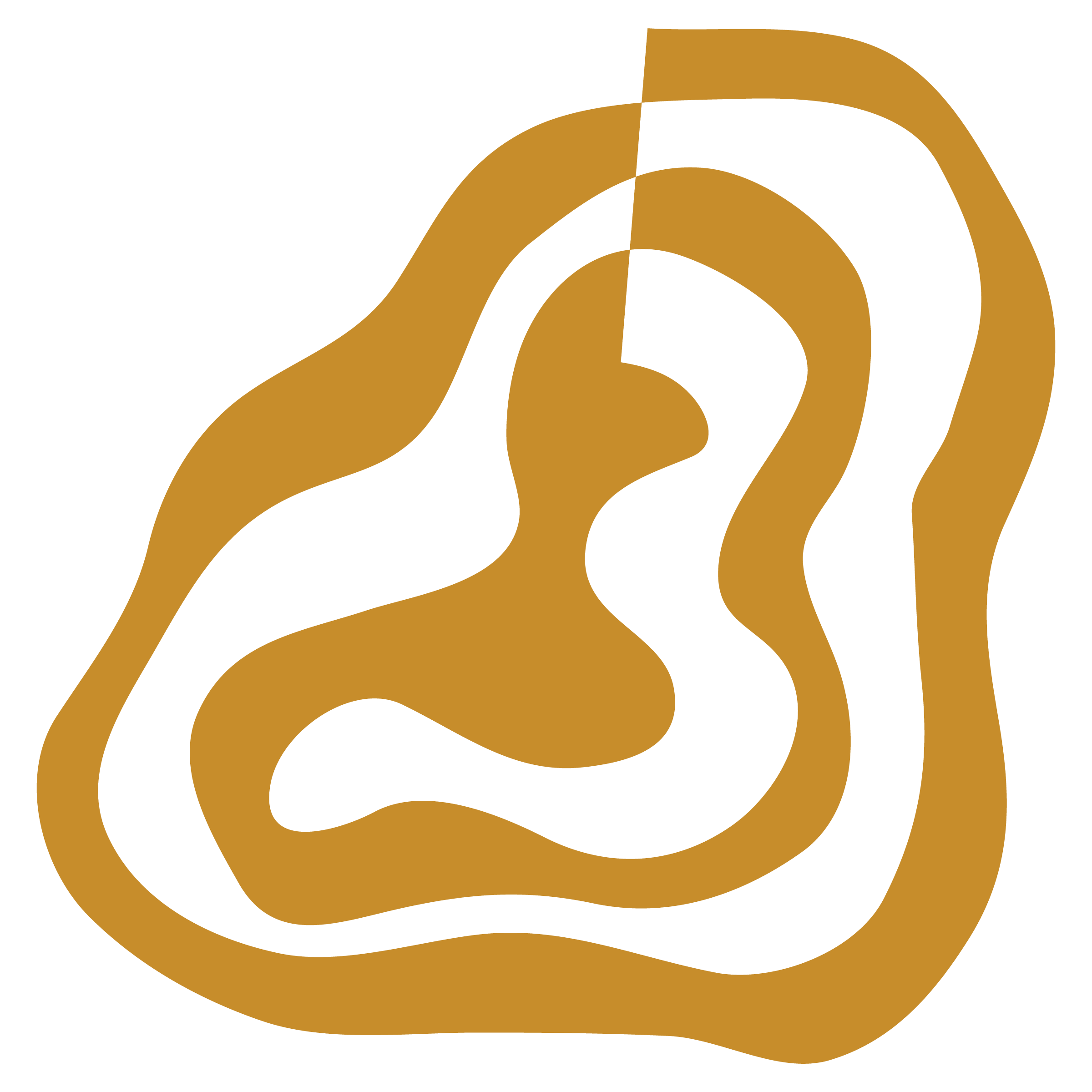 How a youth experiences loss depends on many factors, including:
The youth's developmental level
The significance of the people separated
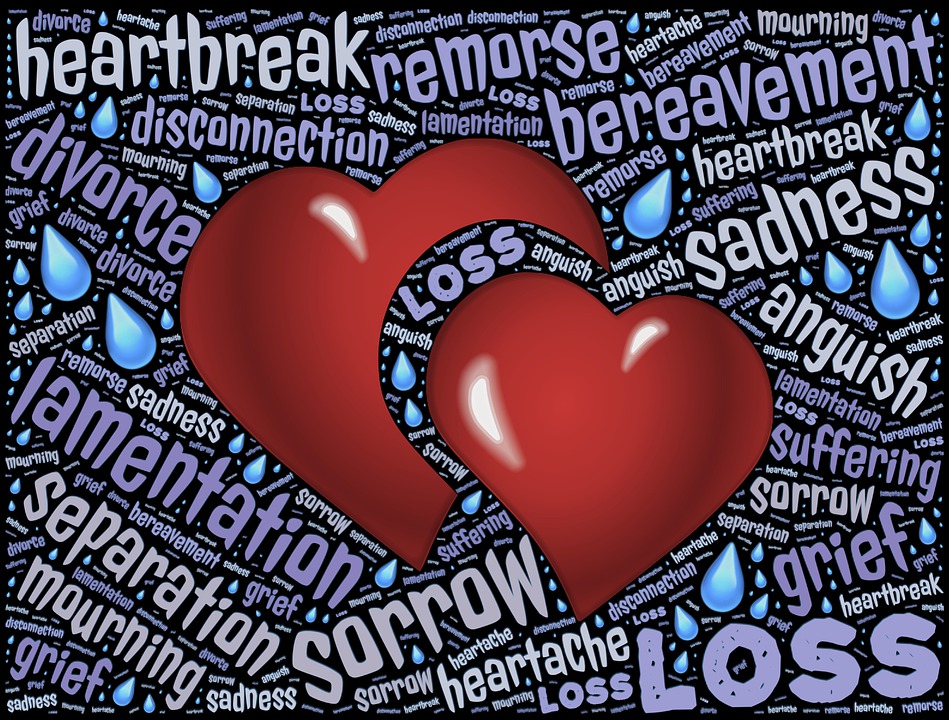 Whether the separation is temporary or permanent
The degree of familiarity of the new surroundings
[Speaker Notes: How a youth experiences loss depends on many factors, including:
The youth's developmental level
The significance of the people separated
Whether the separation is temporary or permanent
The degree of familiarity of the new surroundings]
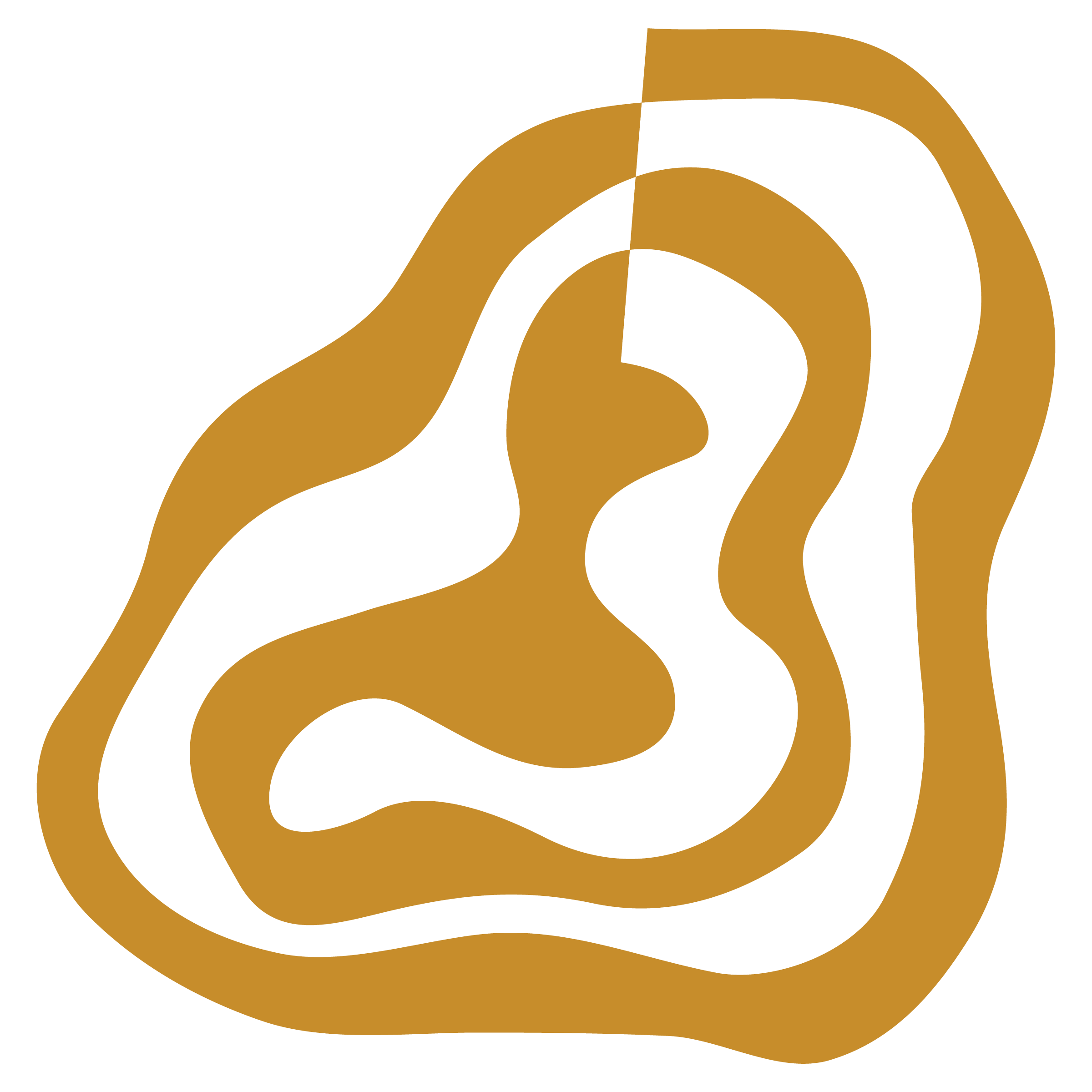